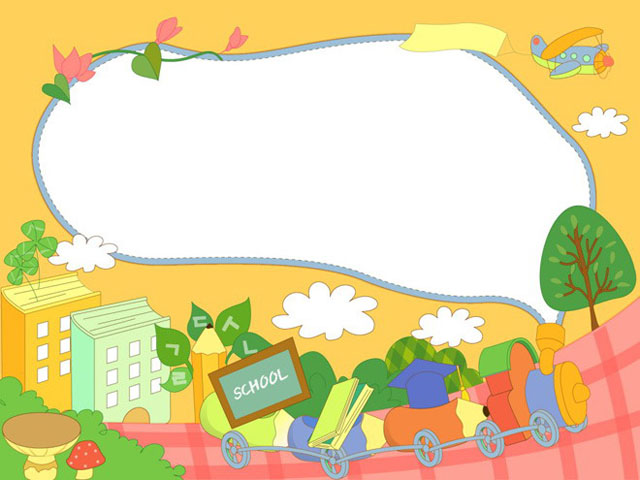 CHÀO MỪNG CÁC CON
ĐẾN VỚI TIẾT HỌC
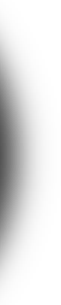 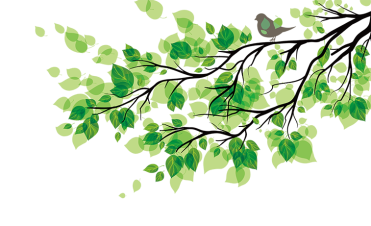 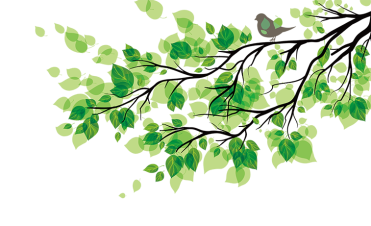 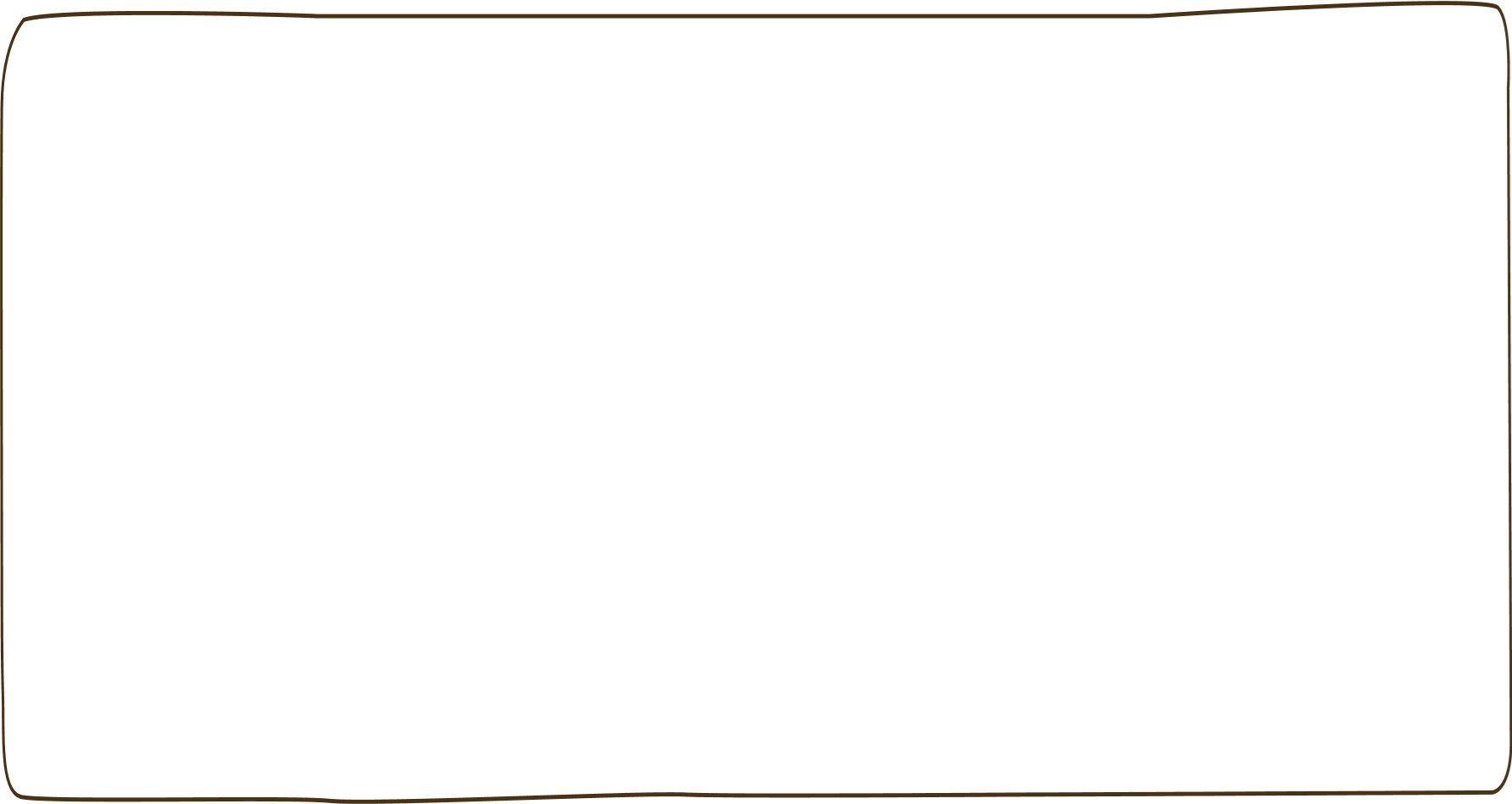 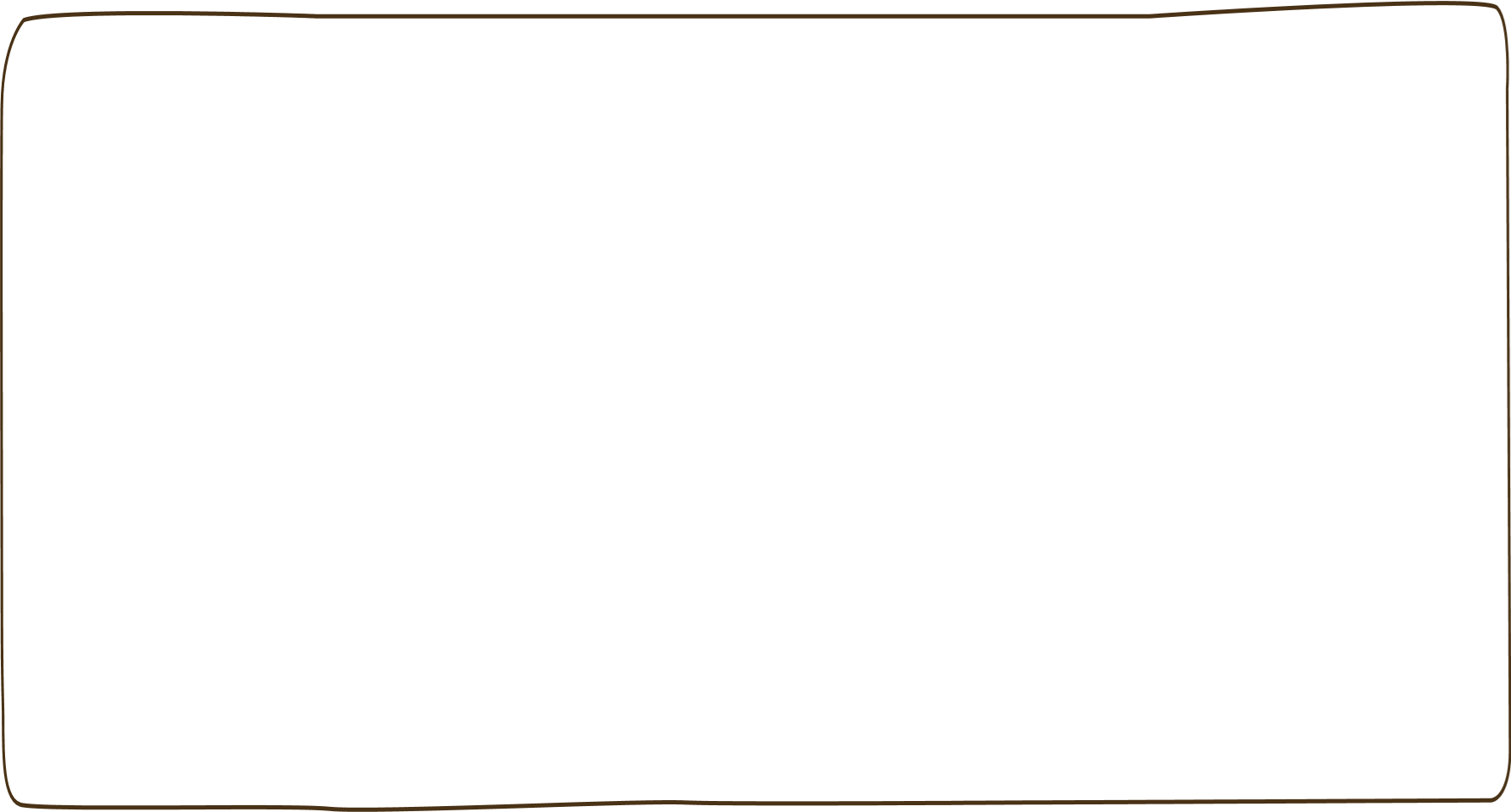 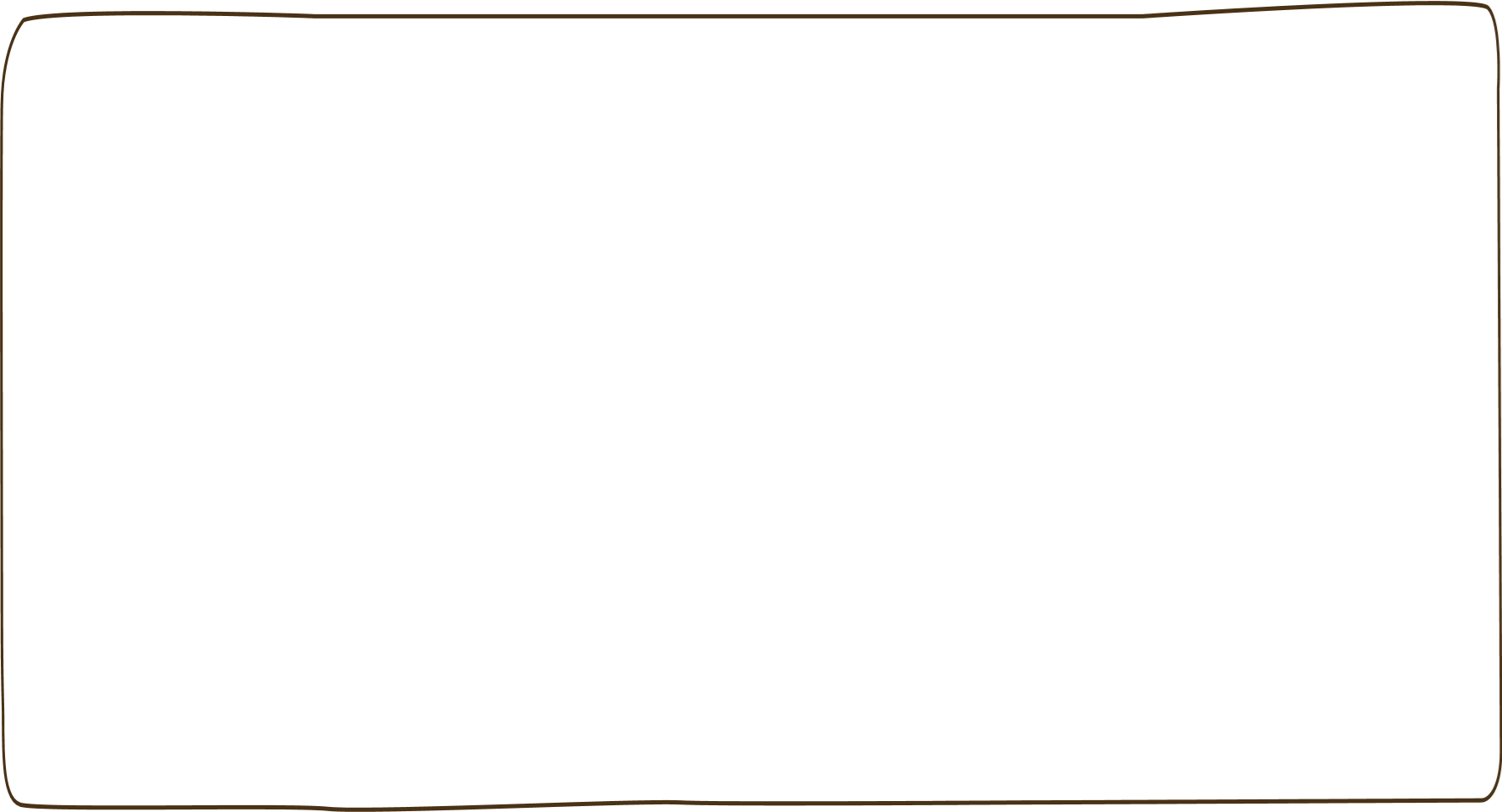 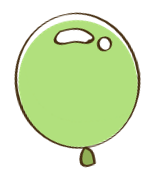 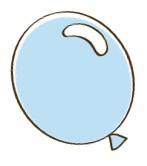 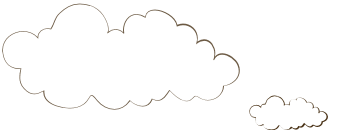 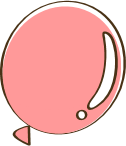 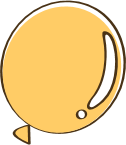 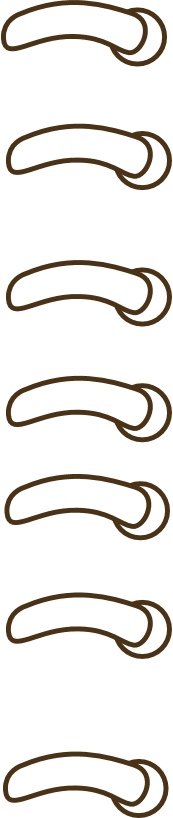 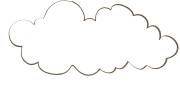 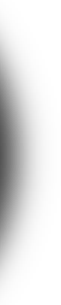 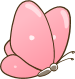 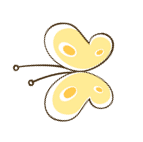 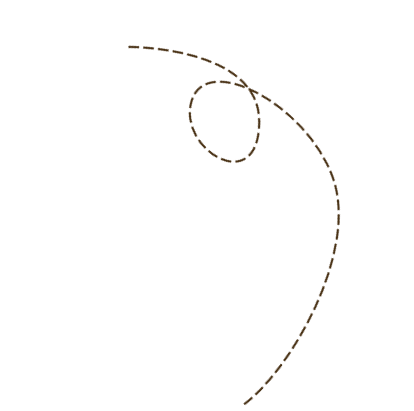 Khởi động
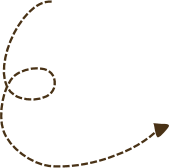 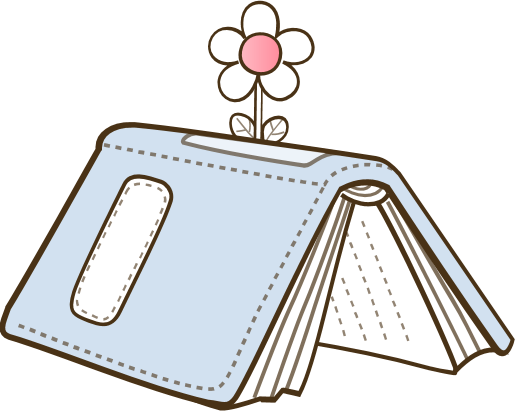 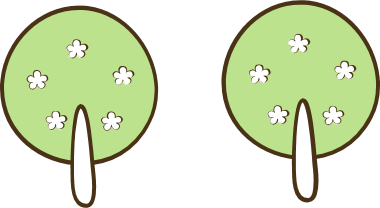 [Speaker Notes: Bài giảng được thiết kế bởi: Vũ Hồng]
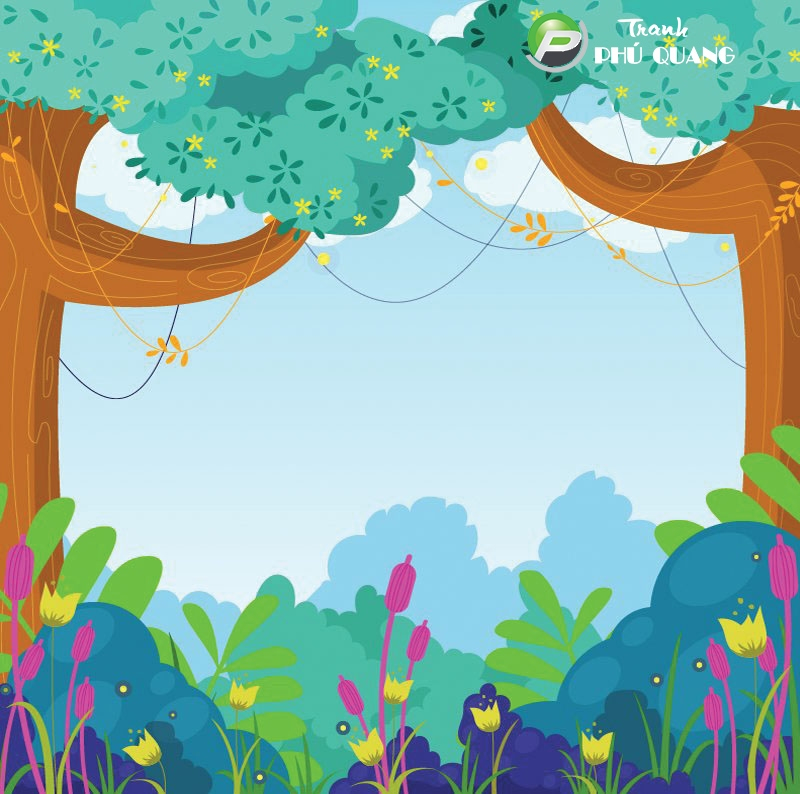 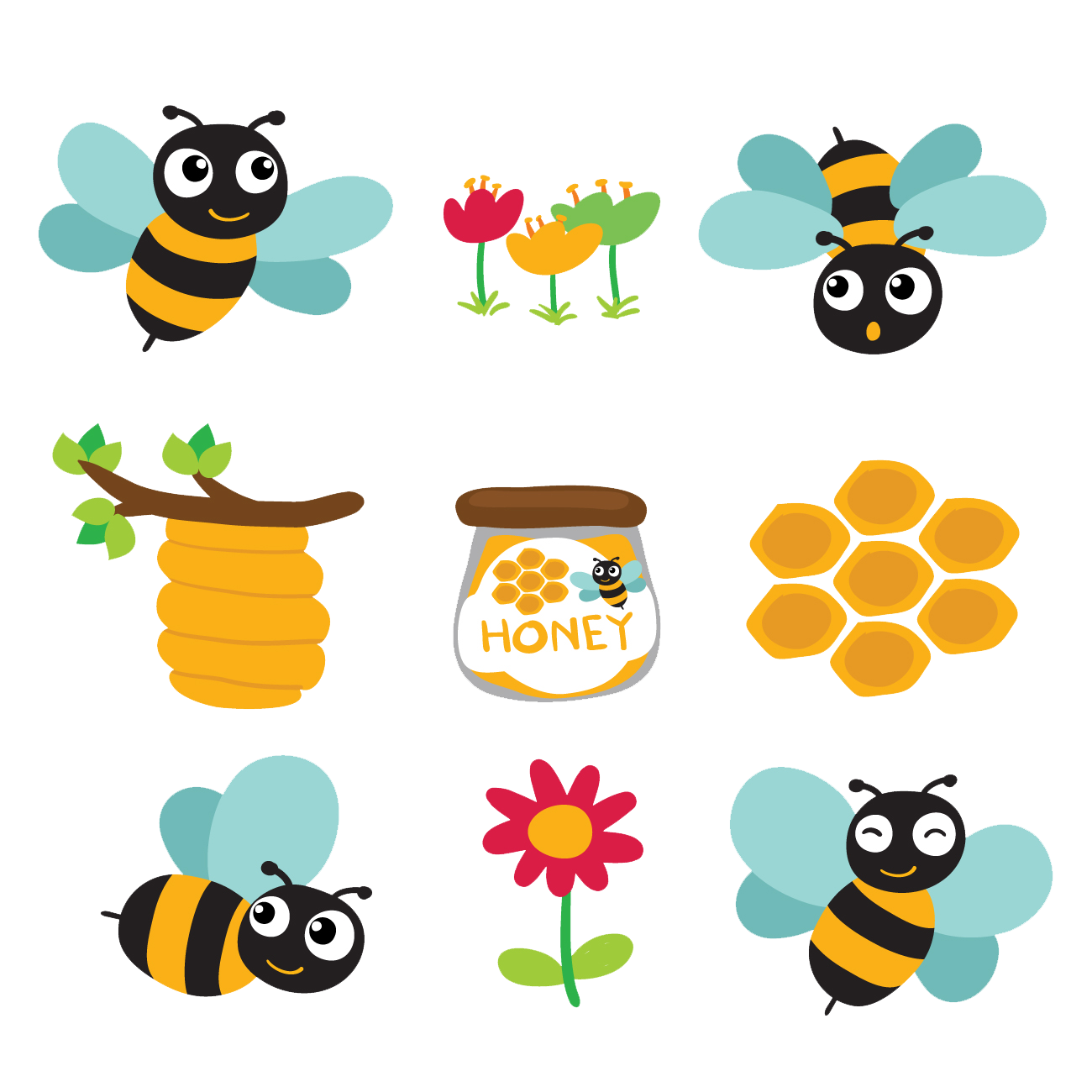 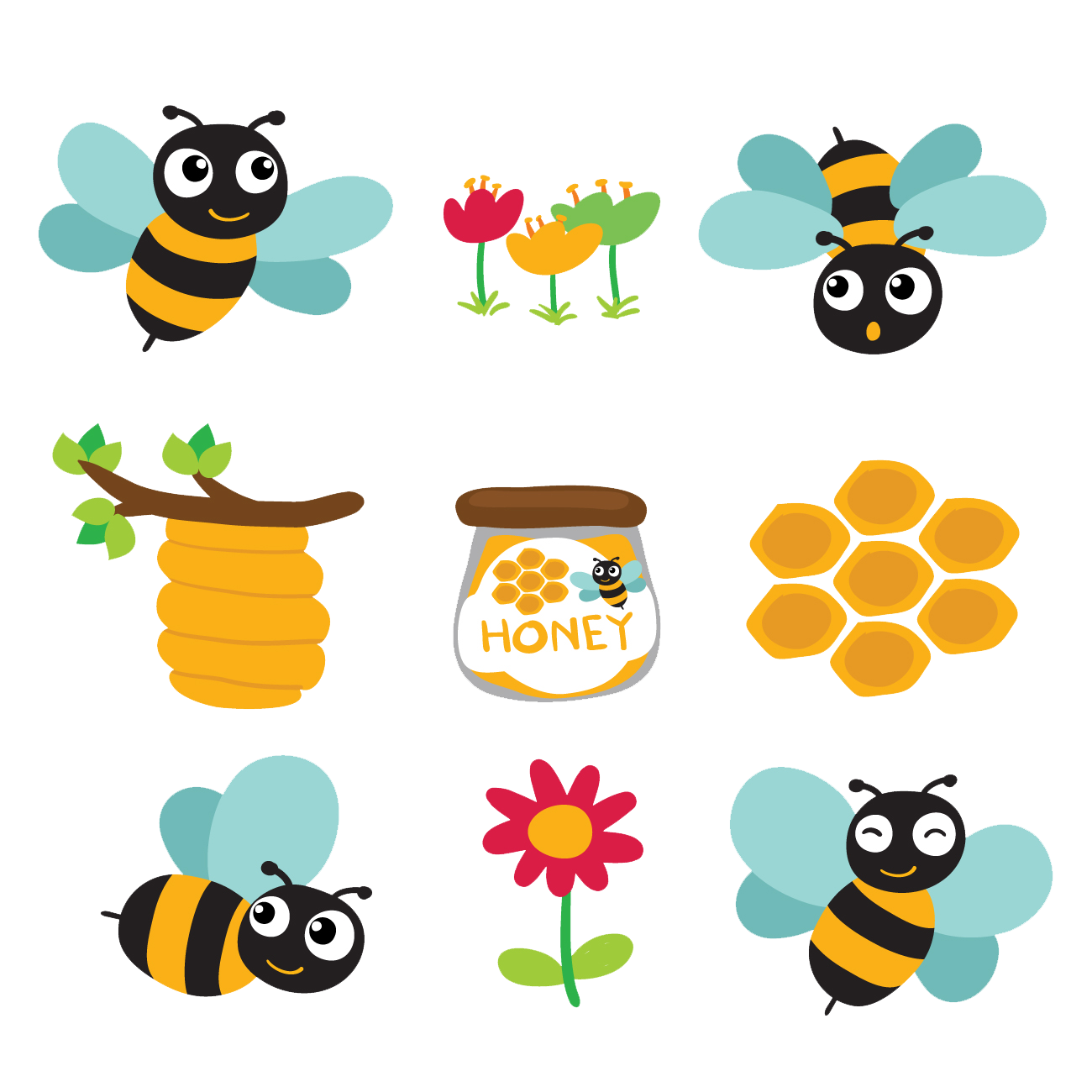 Trò chơi Ong Về Tổ
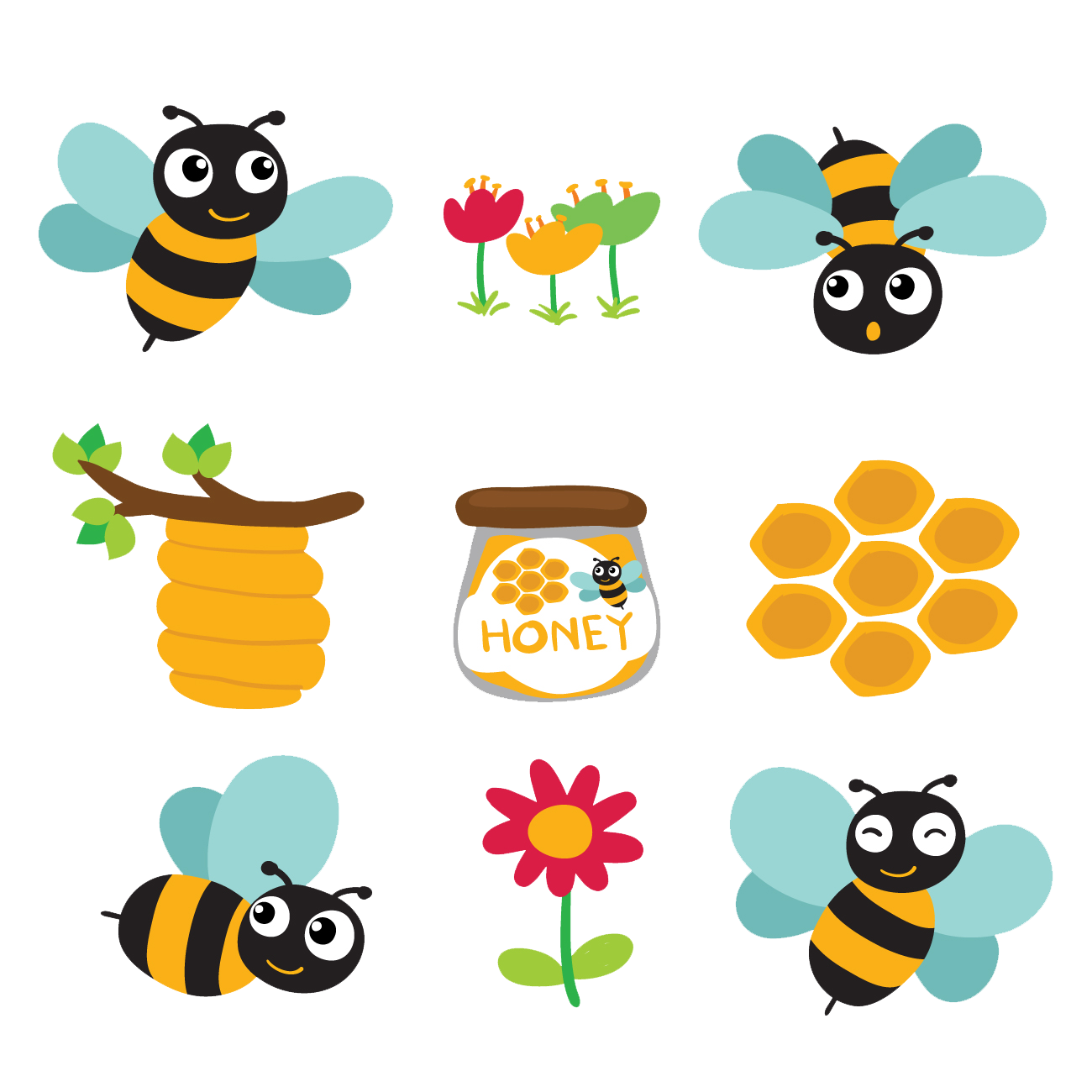 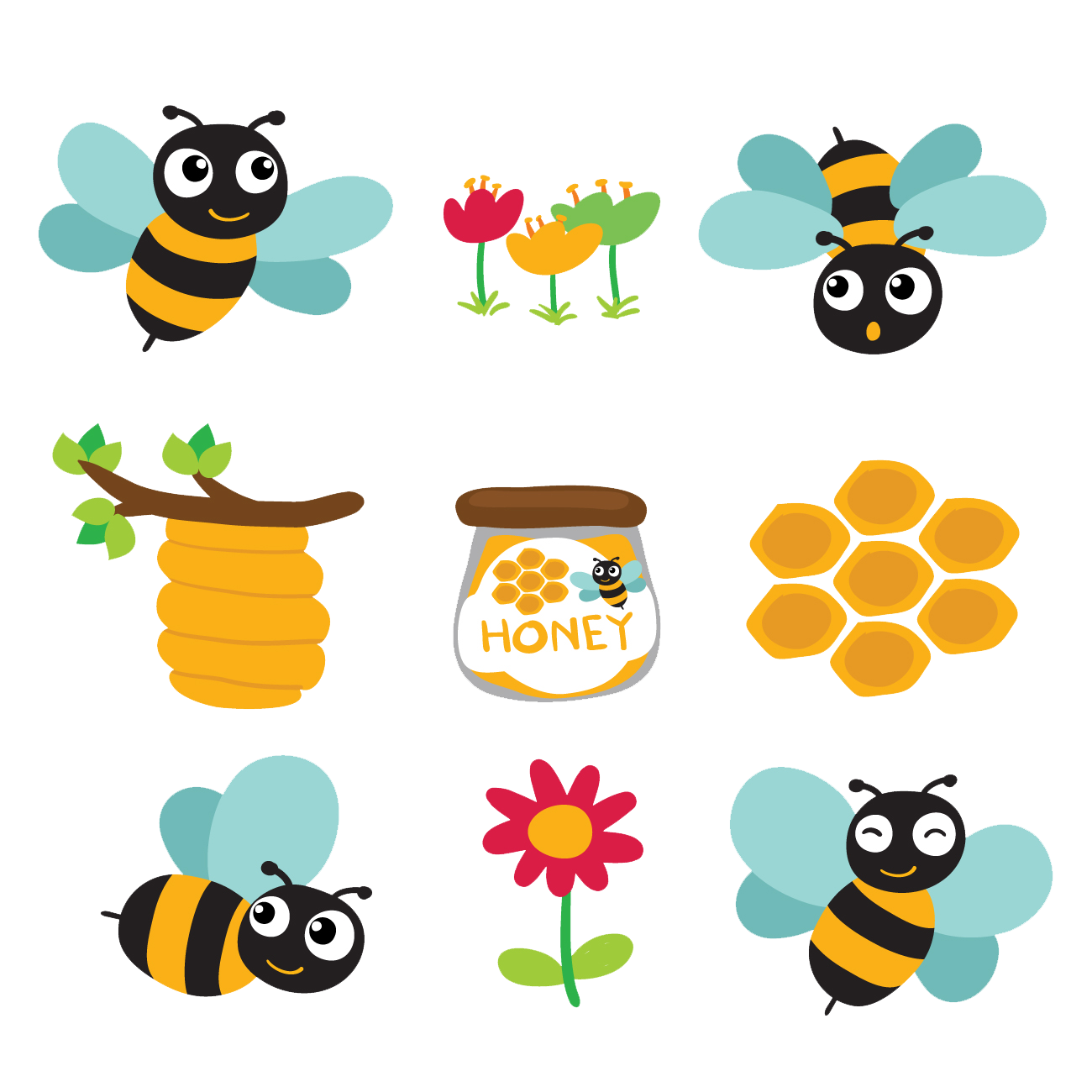 Bắt đầu
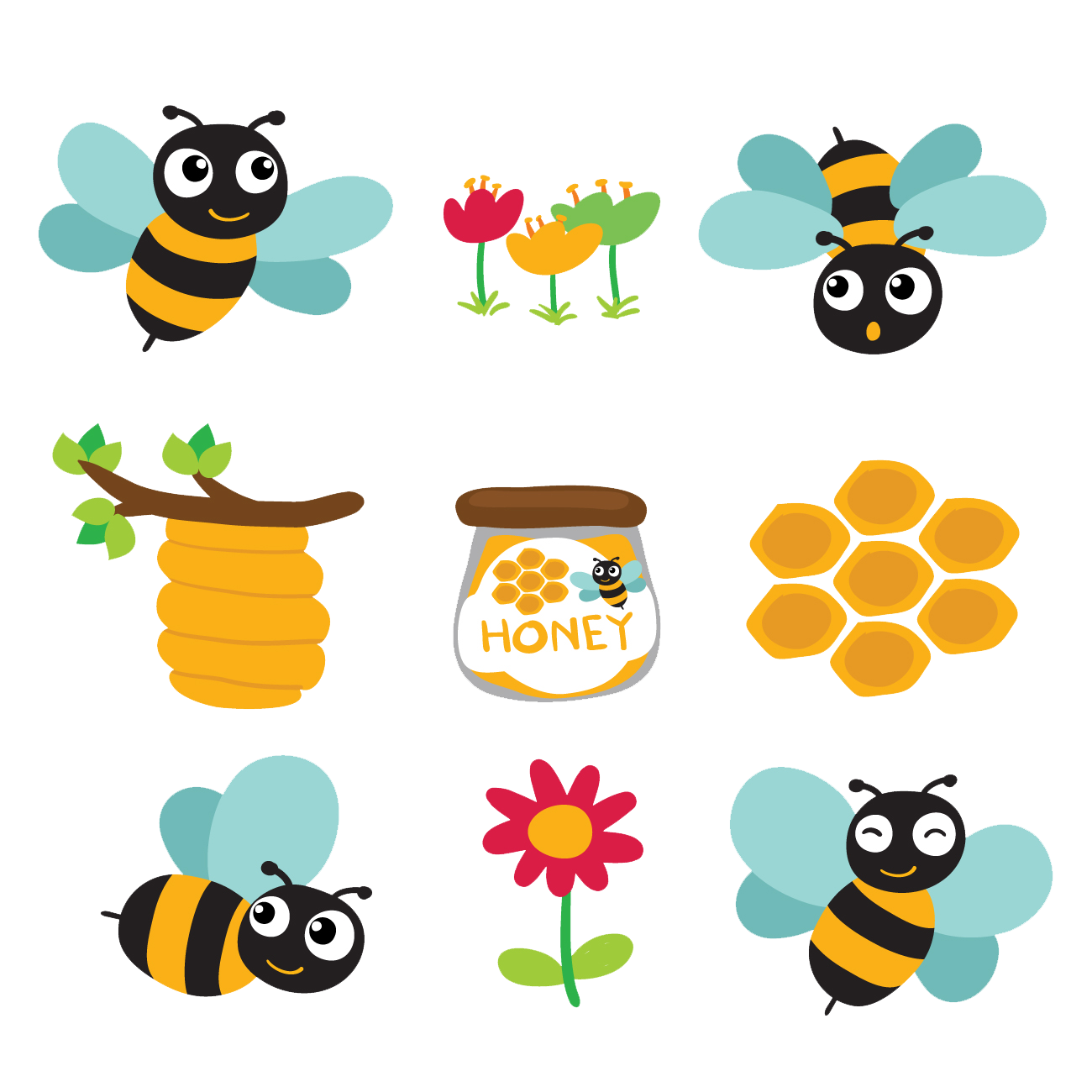 Cách chơi:
Để giúp các chú ong tìm đường về tổ, các em hãy chọn chú ong chứa đáp án đúng của mỗi phép tính.

Trả lời đúng chú ong sẽ tự động bay về tổ của mình.

Trả lời sai chú ong đó sẽ không được bay về tổ.
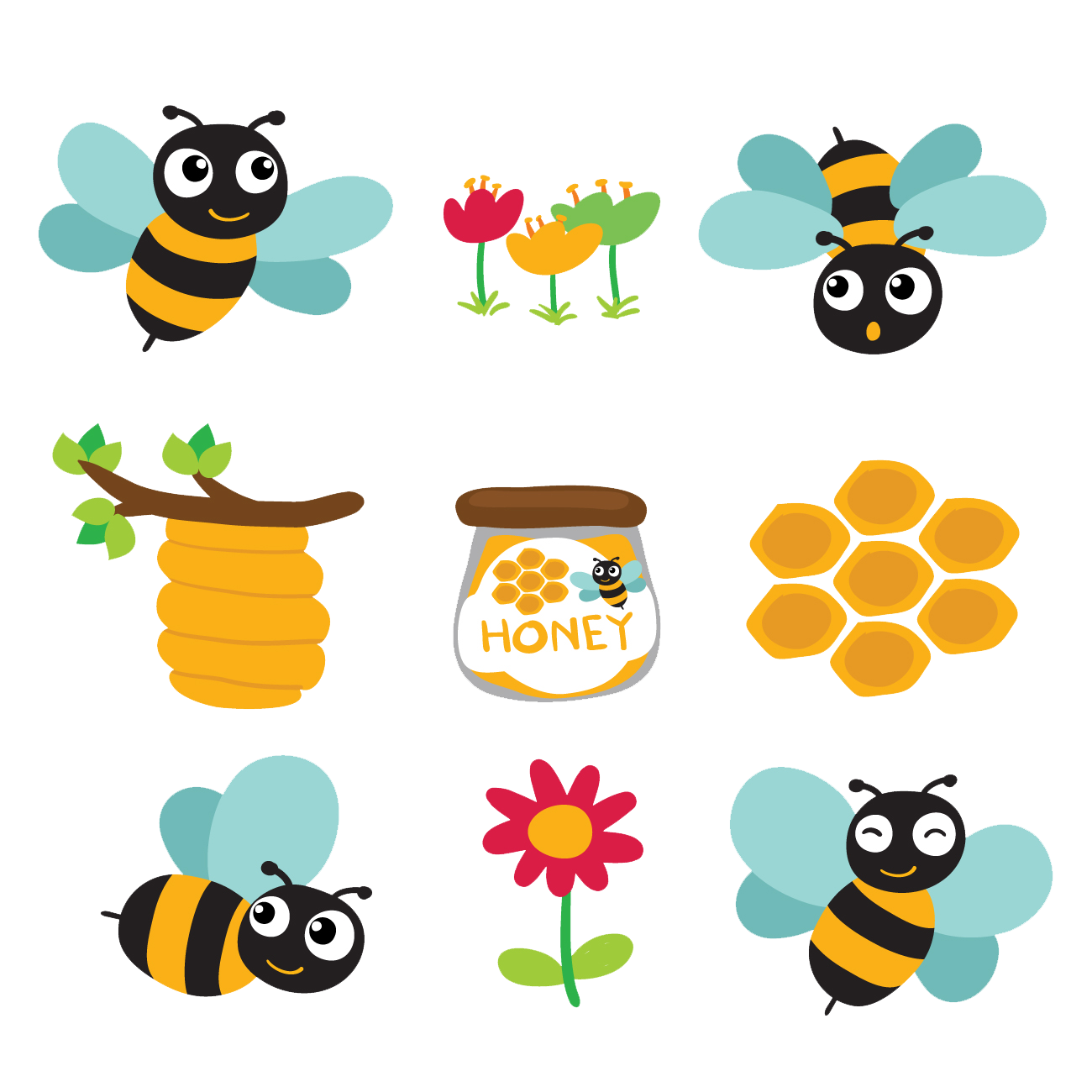 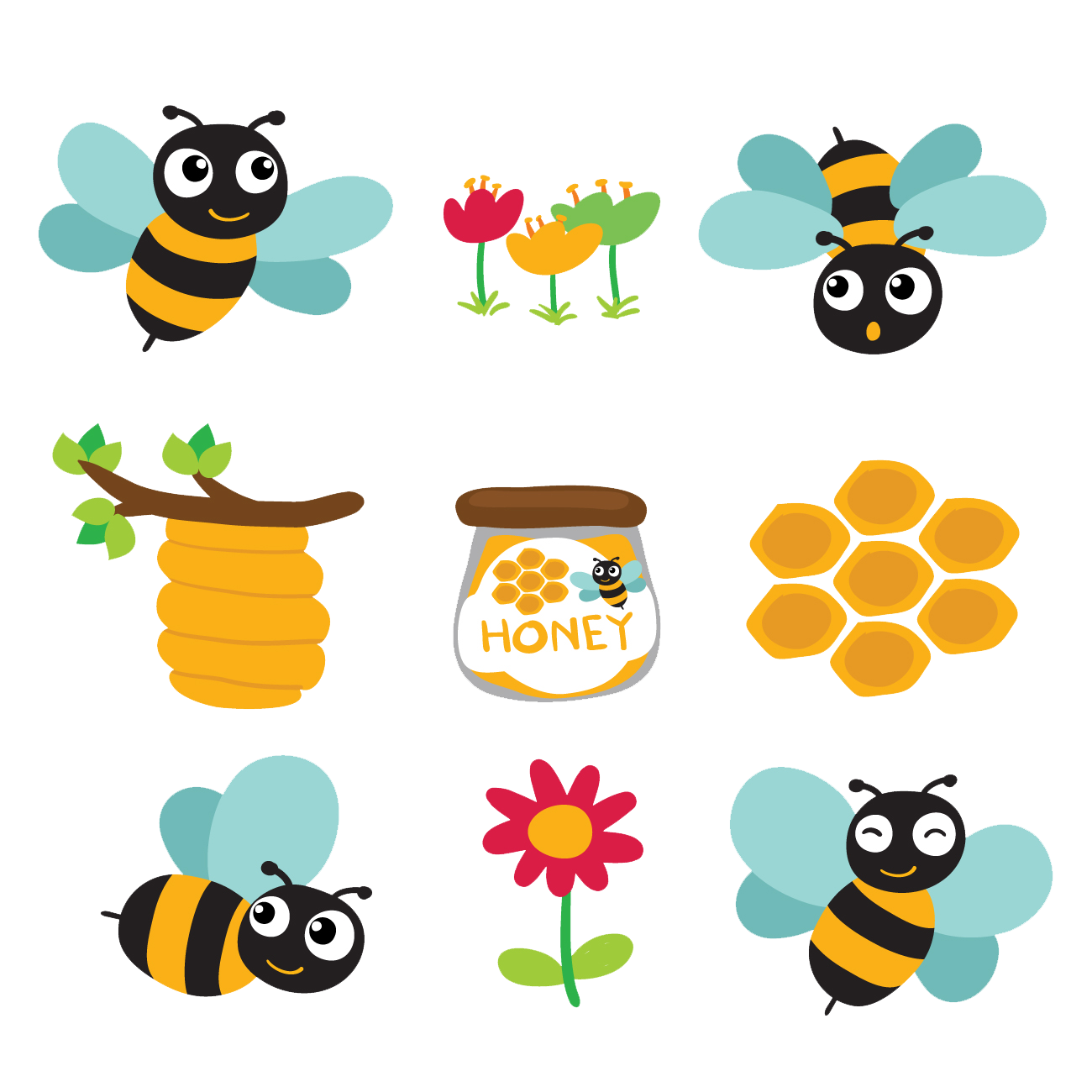 27 + 15 =
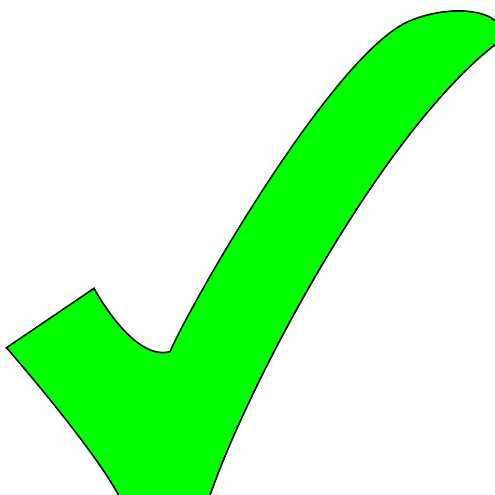 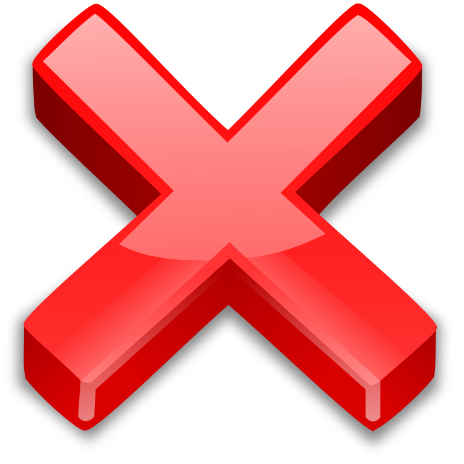 42
?
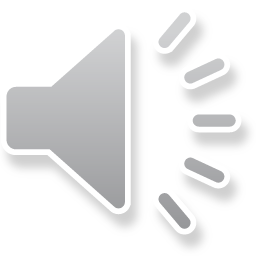 tiếp theo
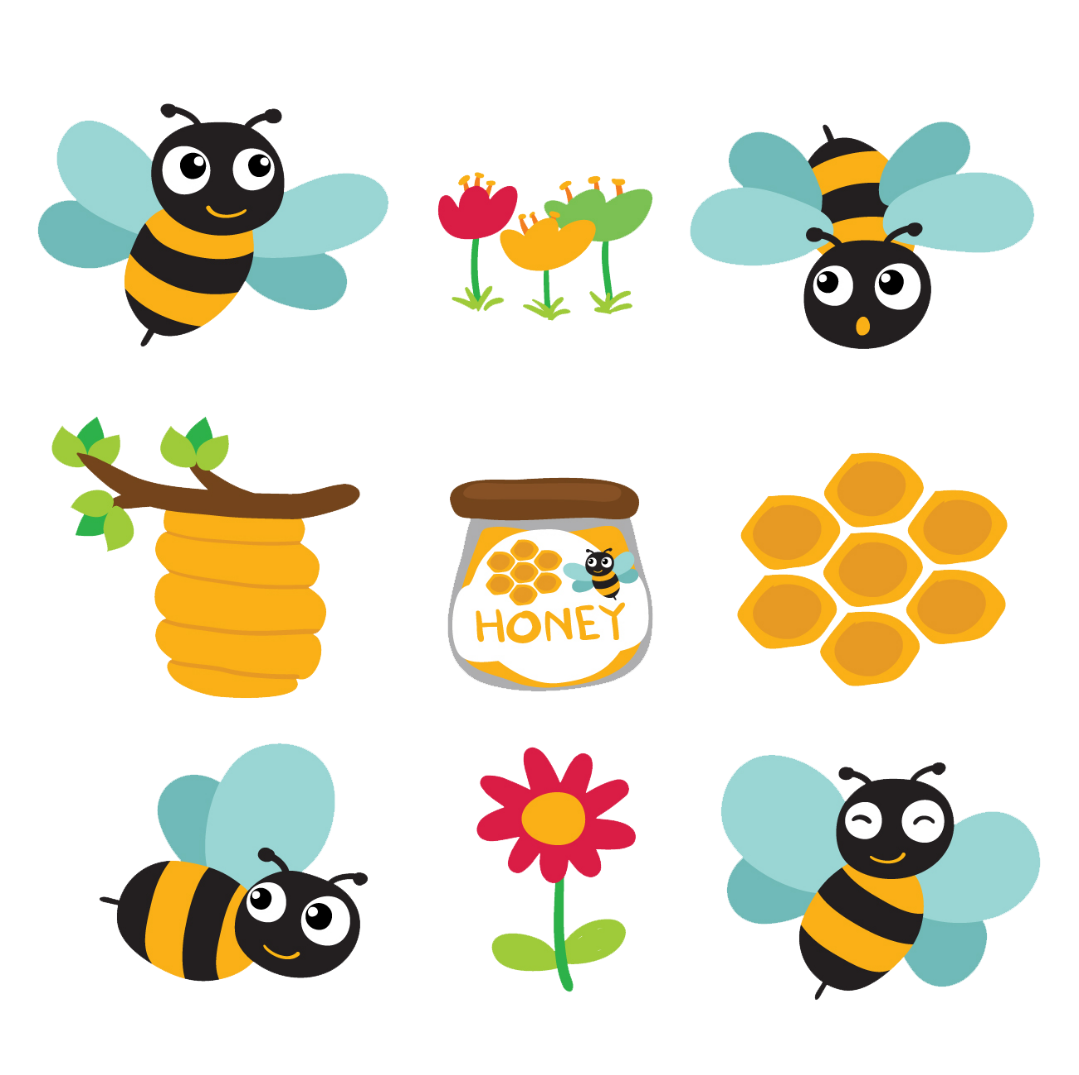 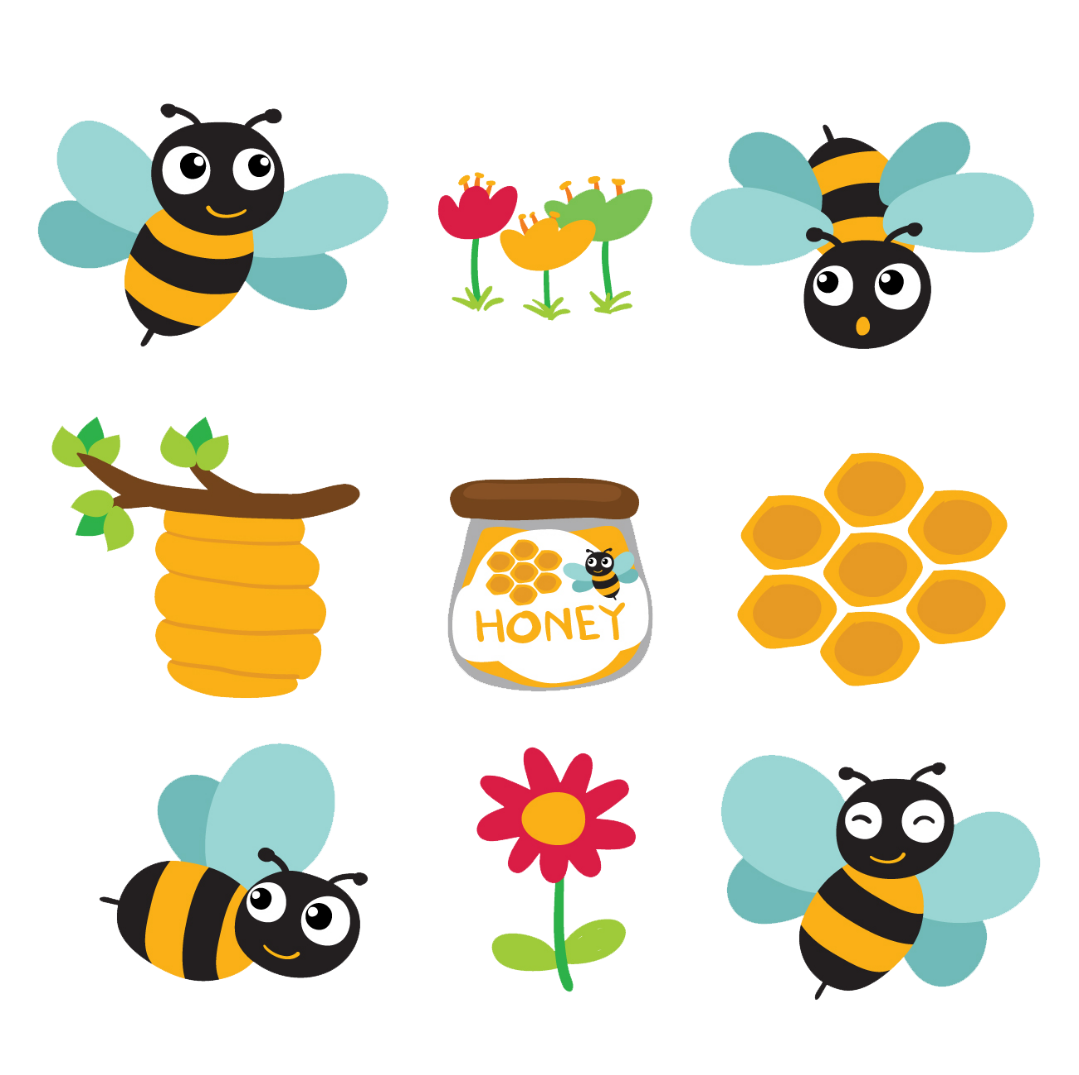 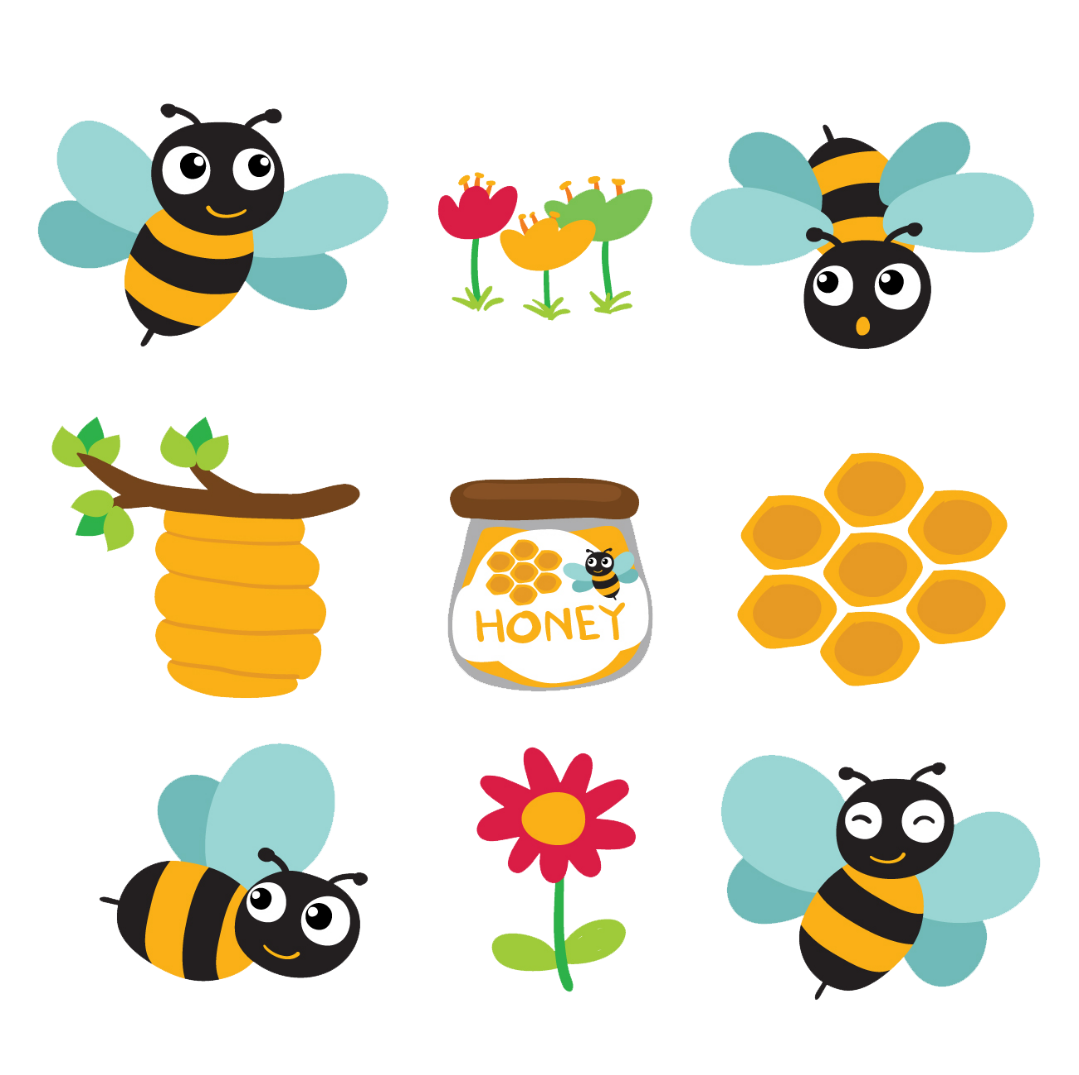 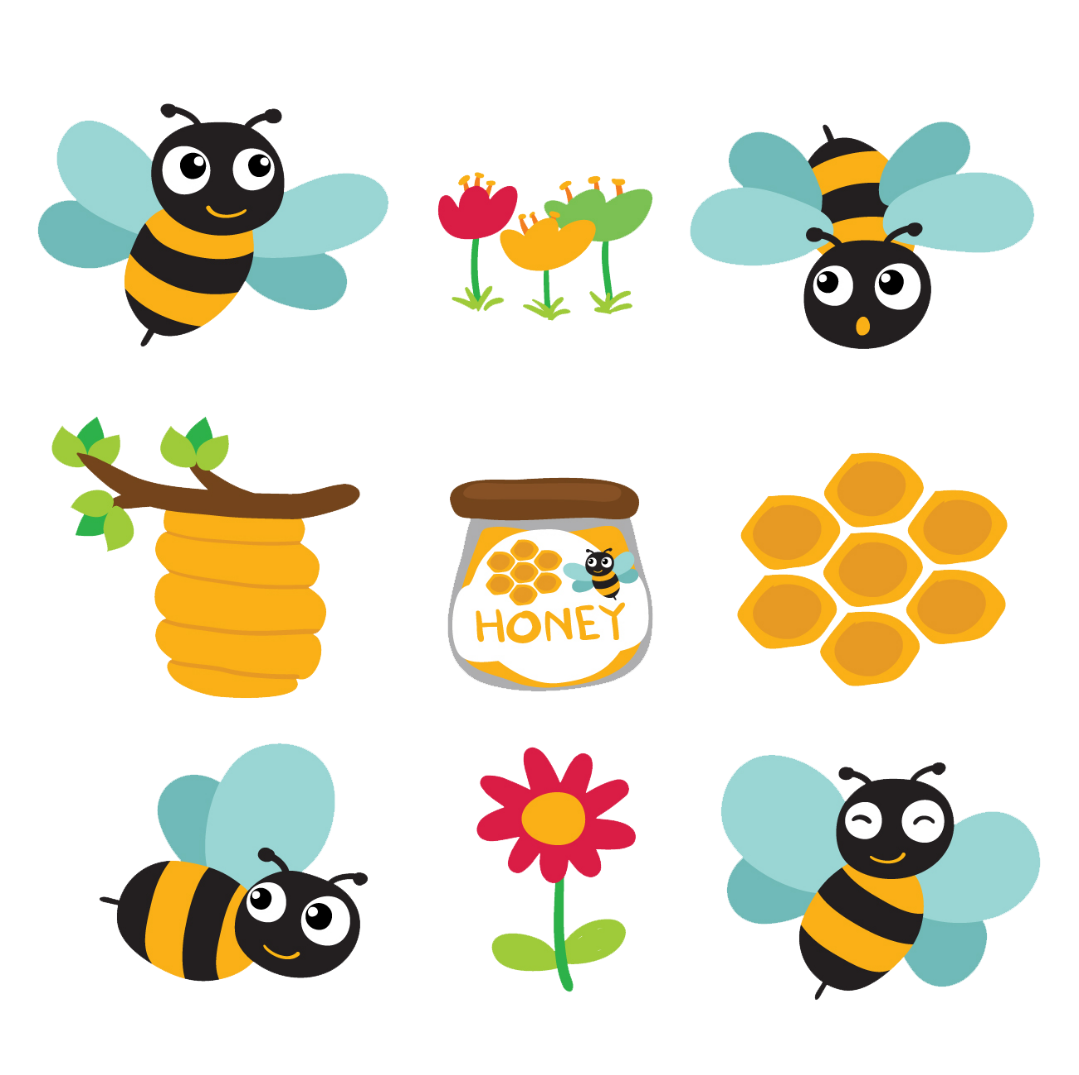 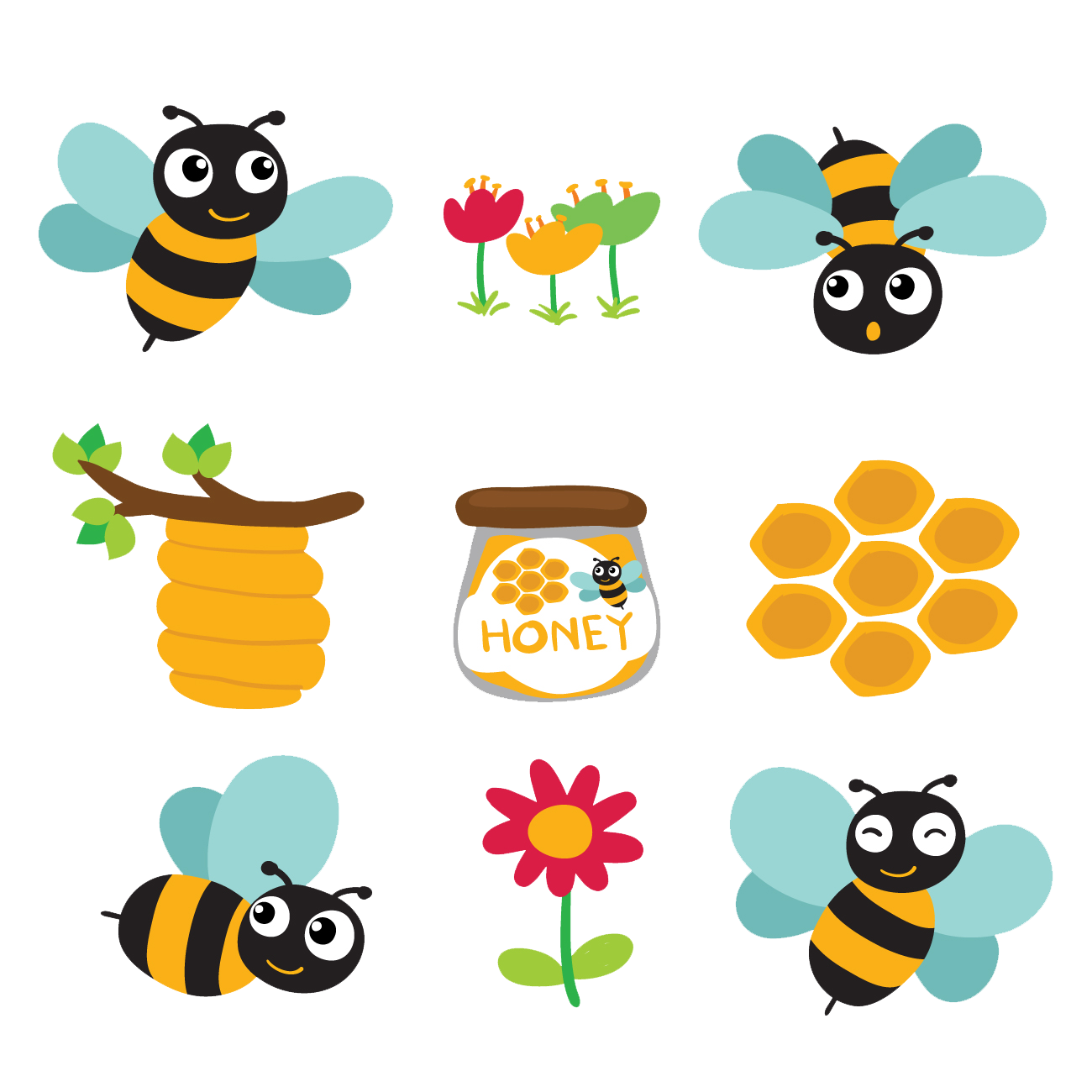 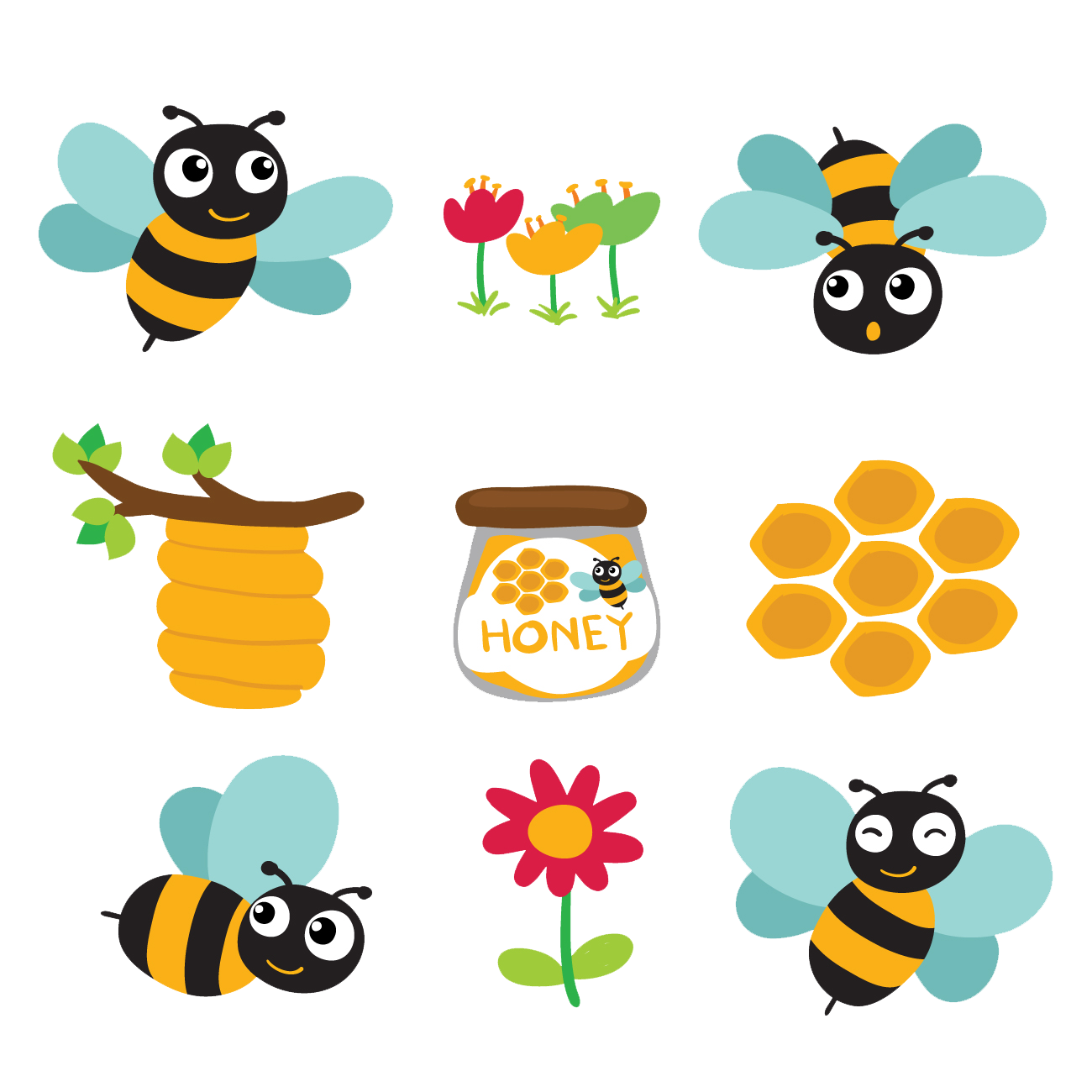 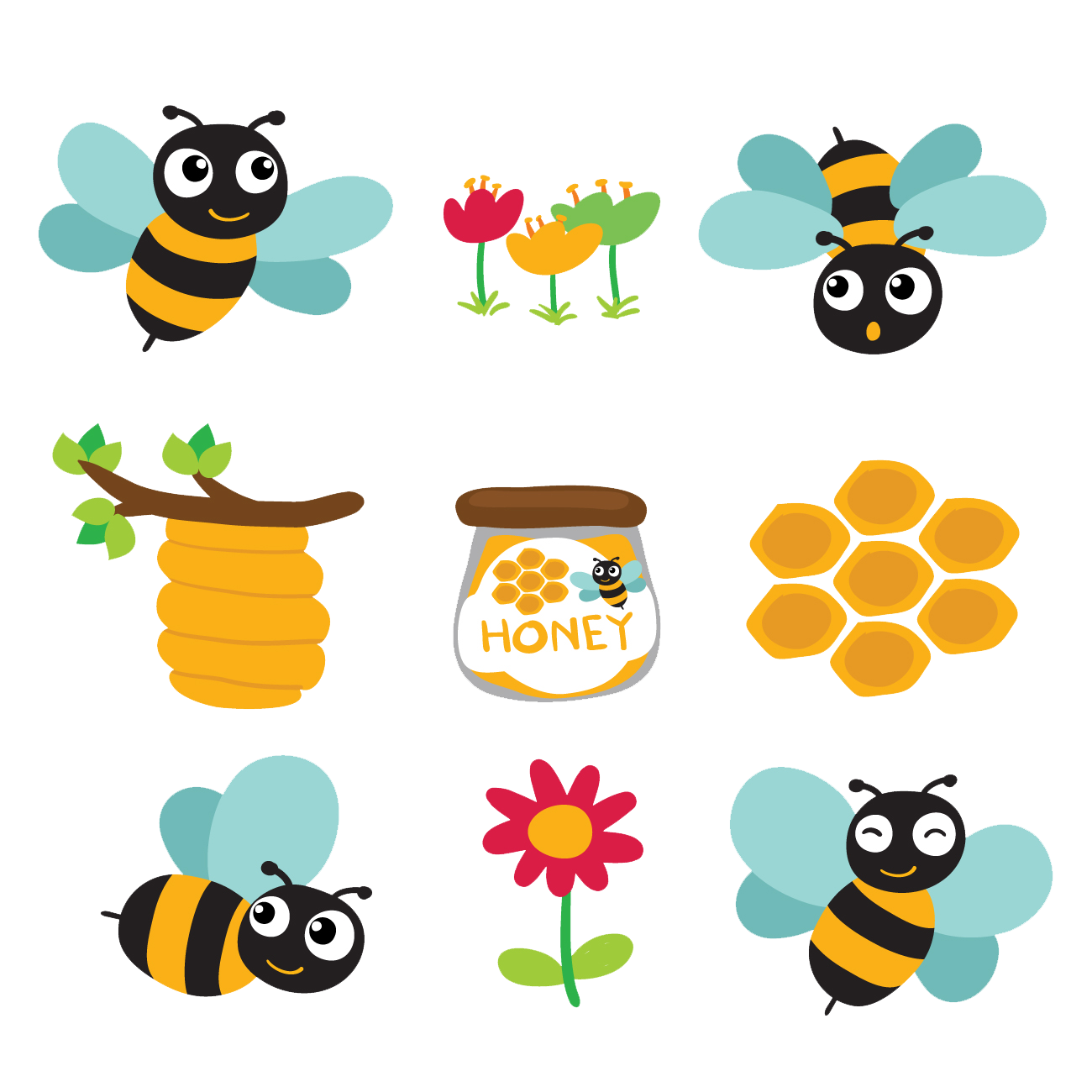 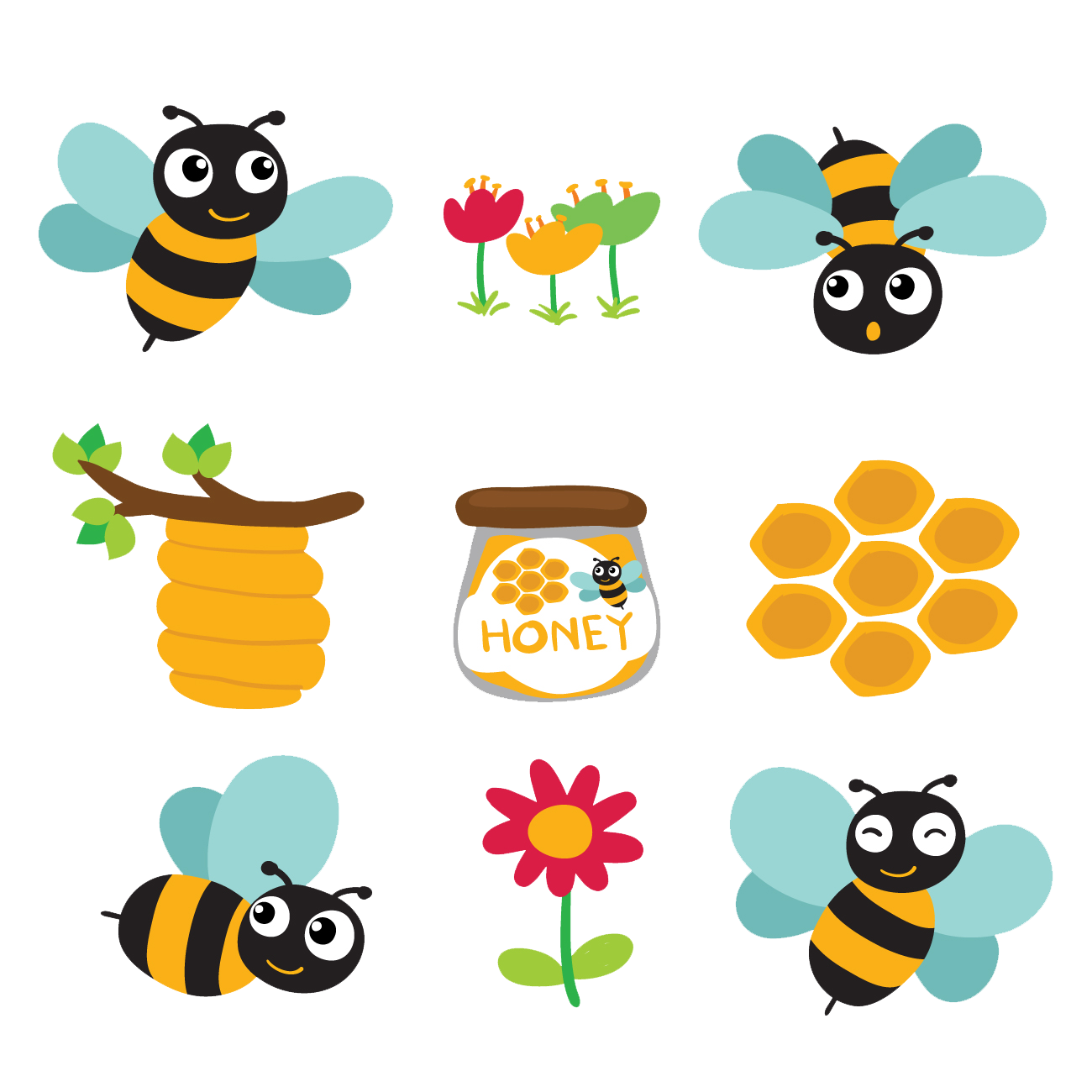 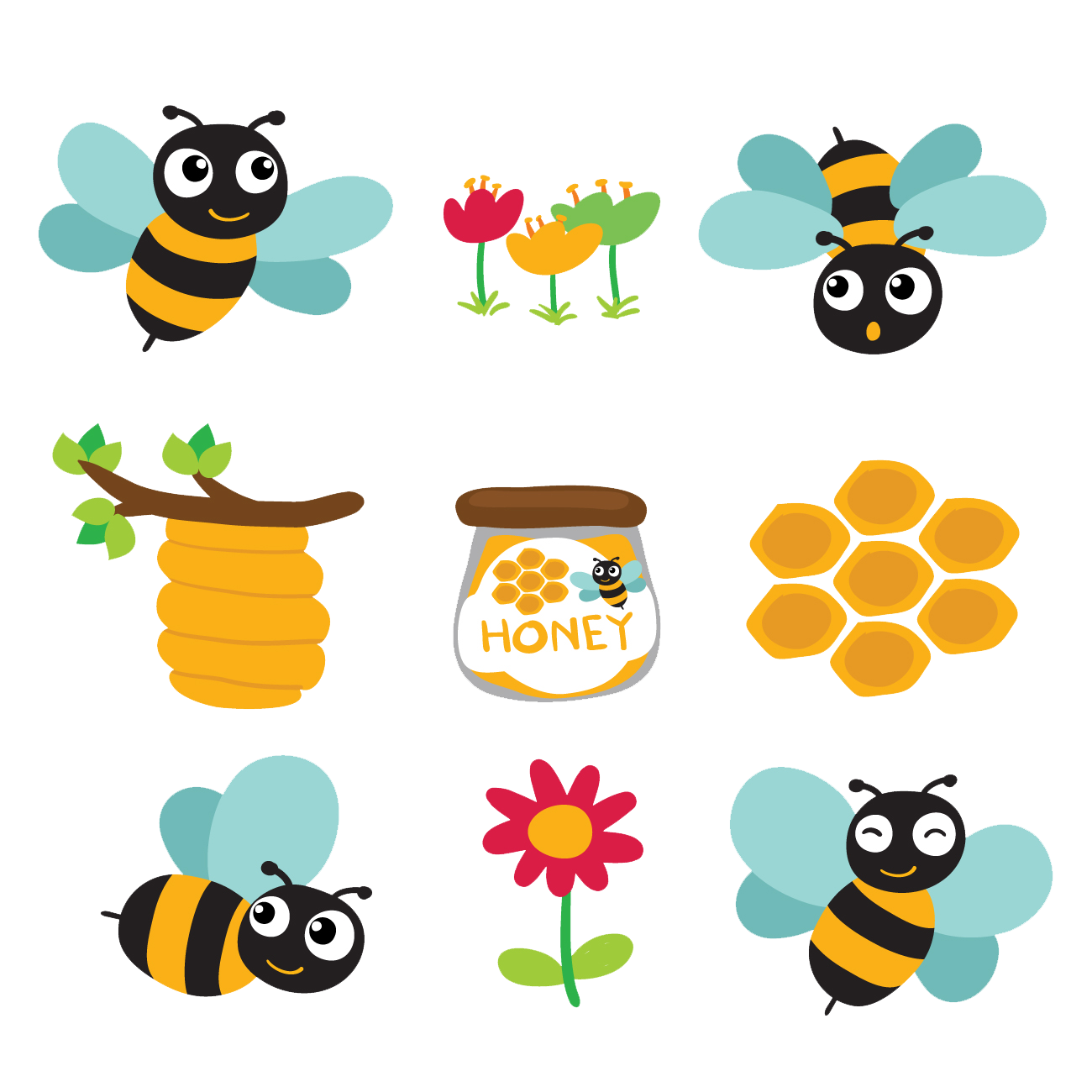 42
52
62
72
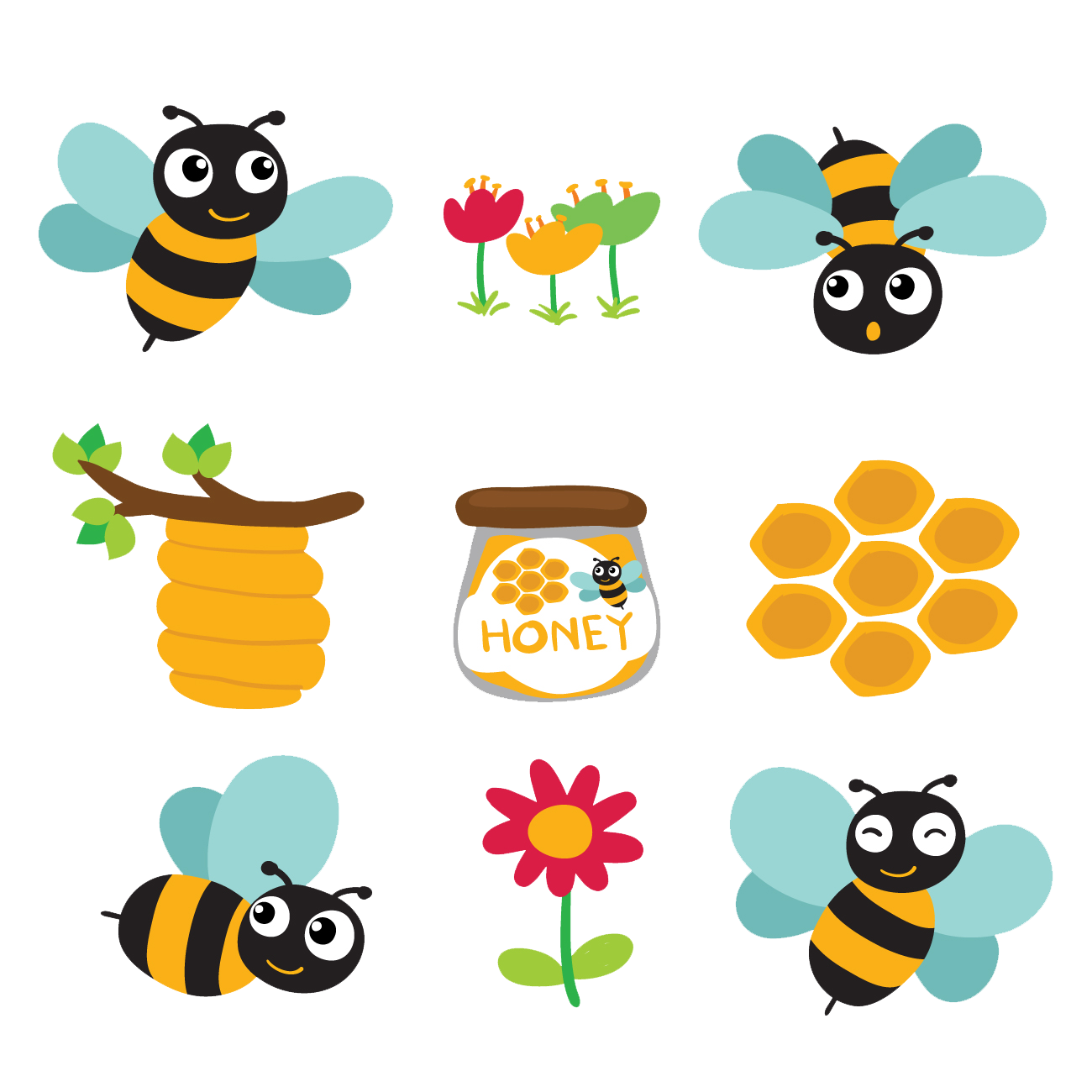 43 + 28 =
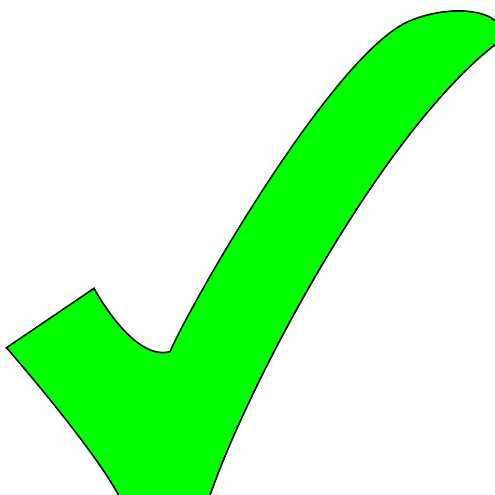 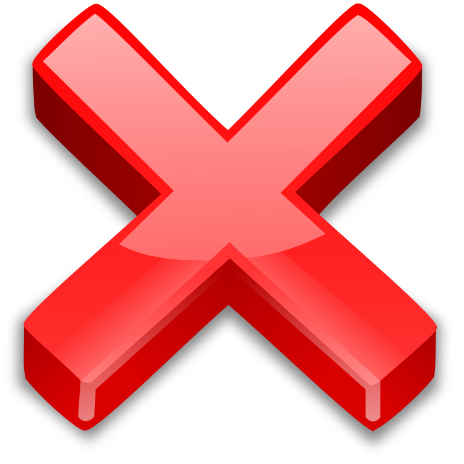 71
?
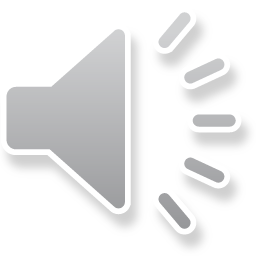 Tiếp theo
Quay về
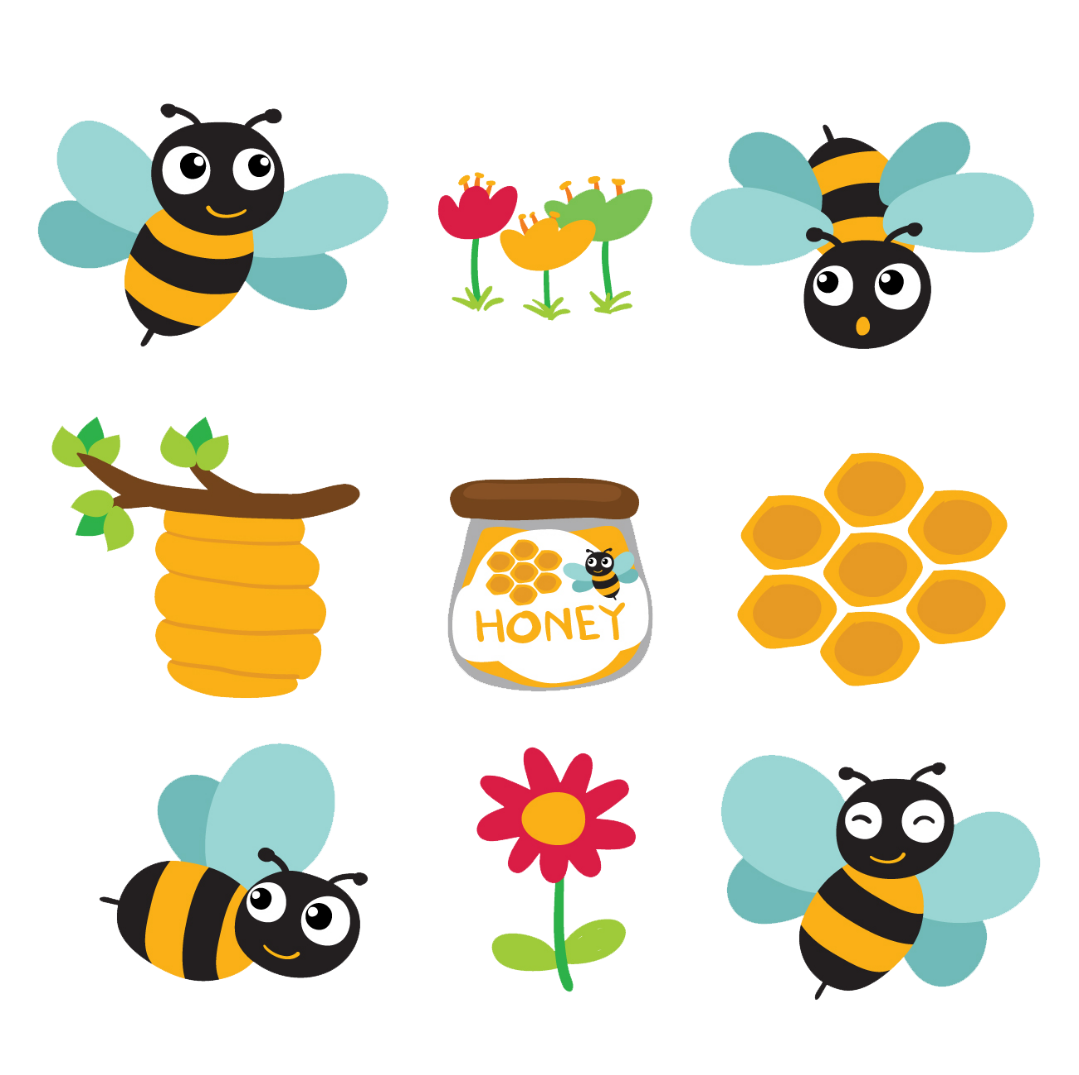 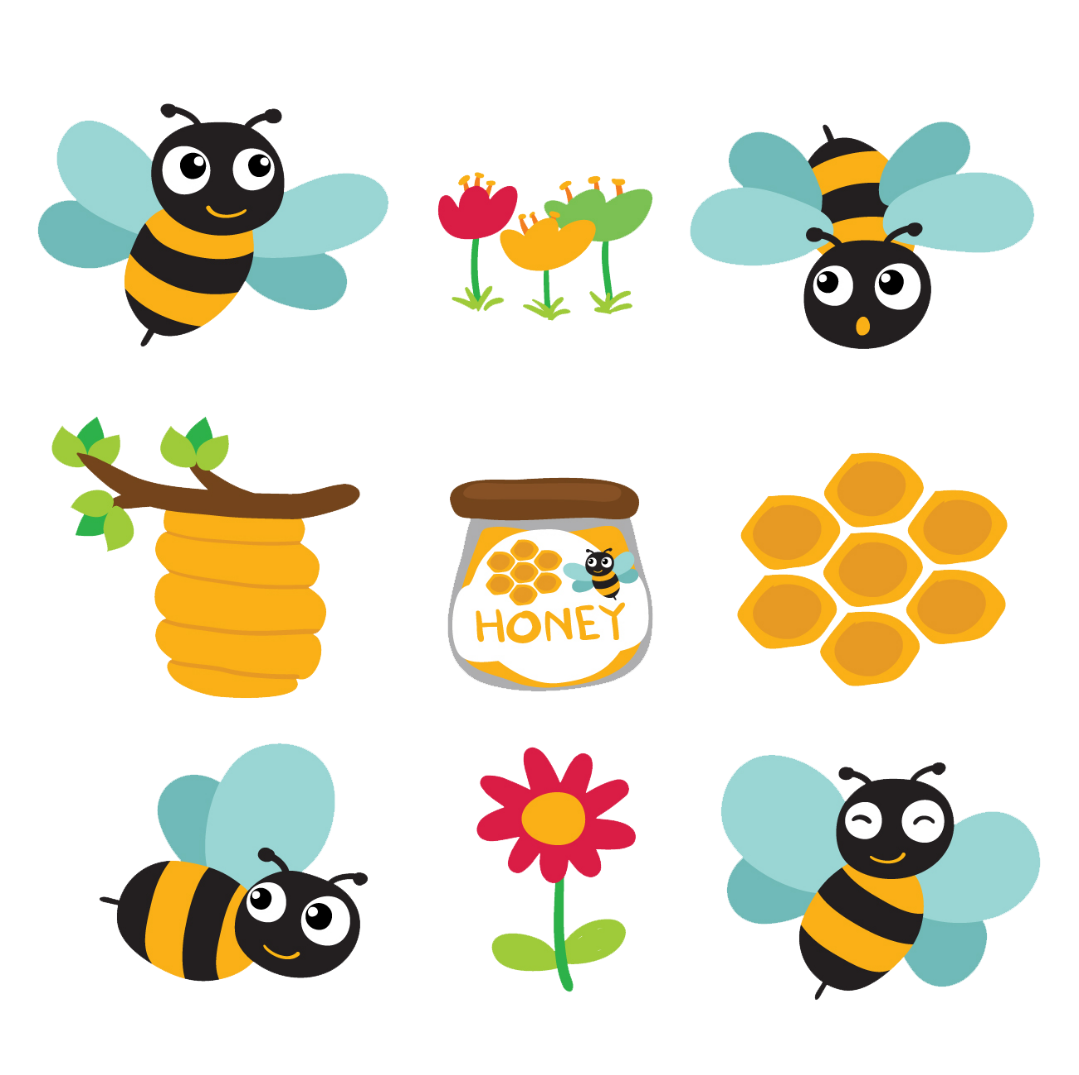 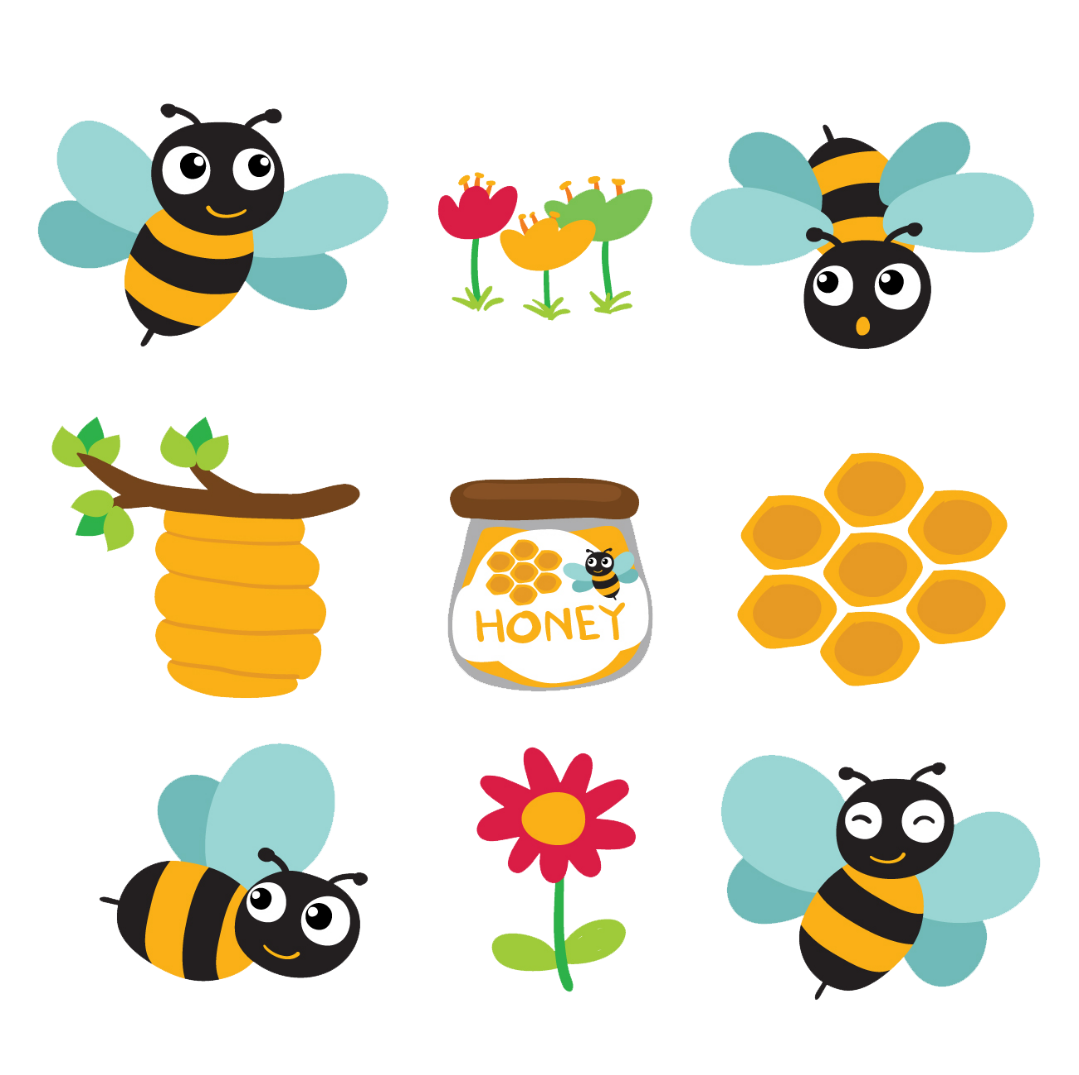 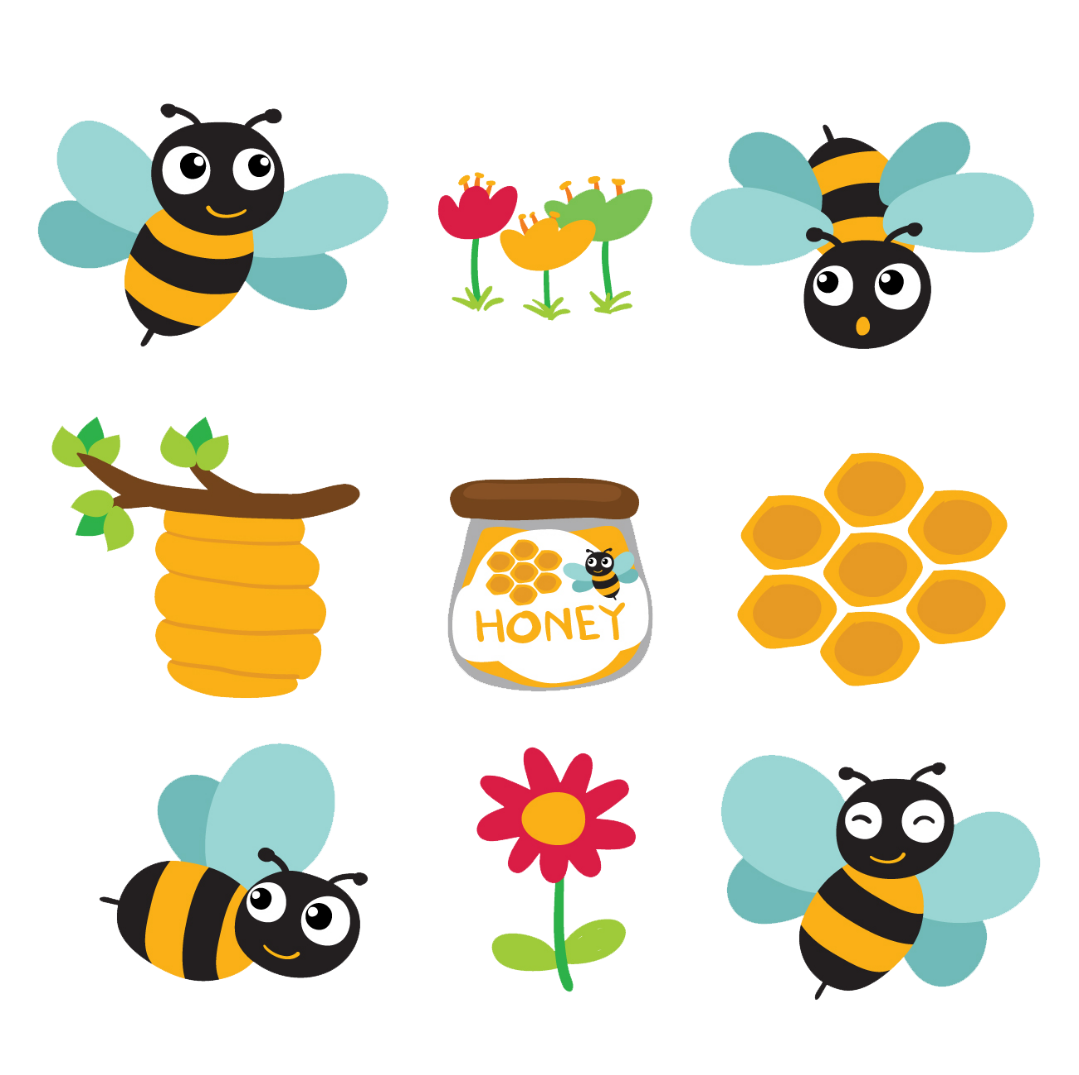 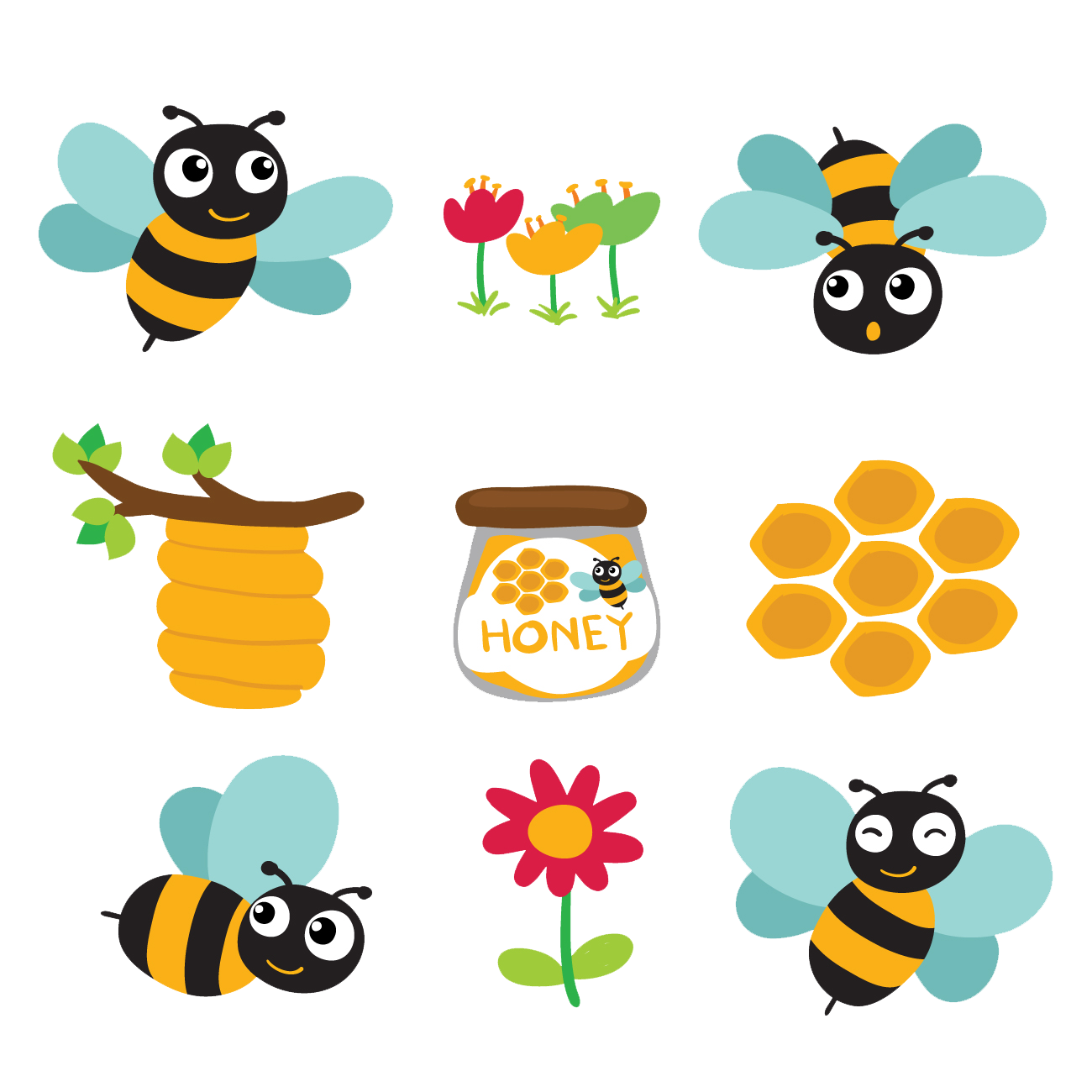 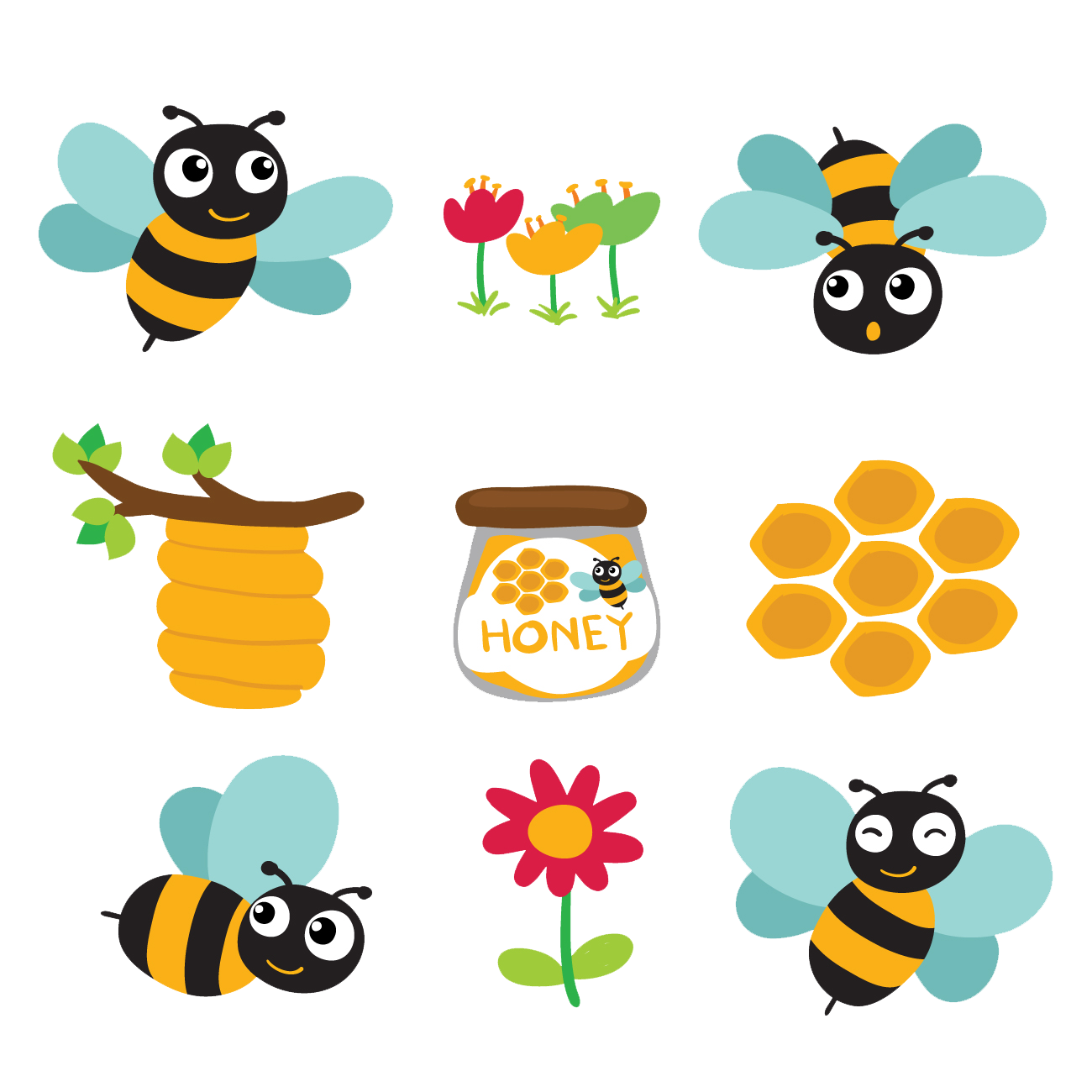 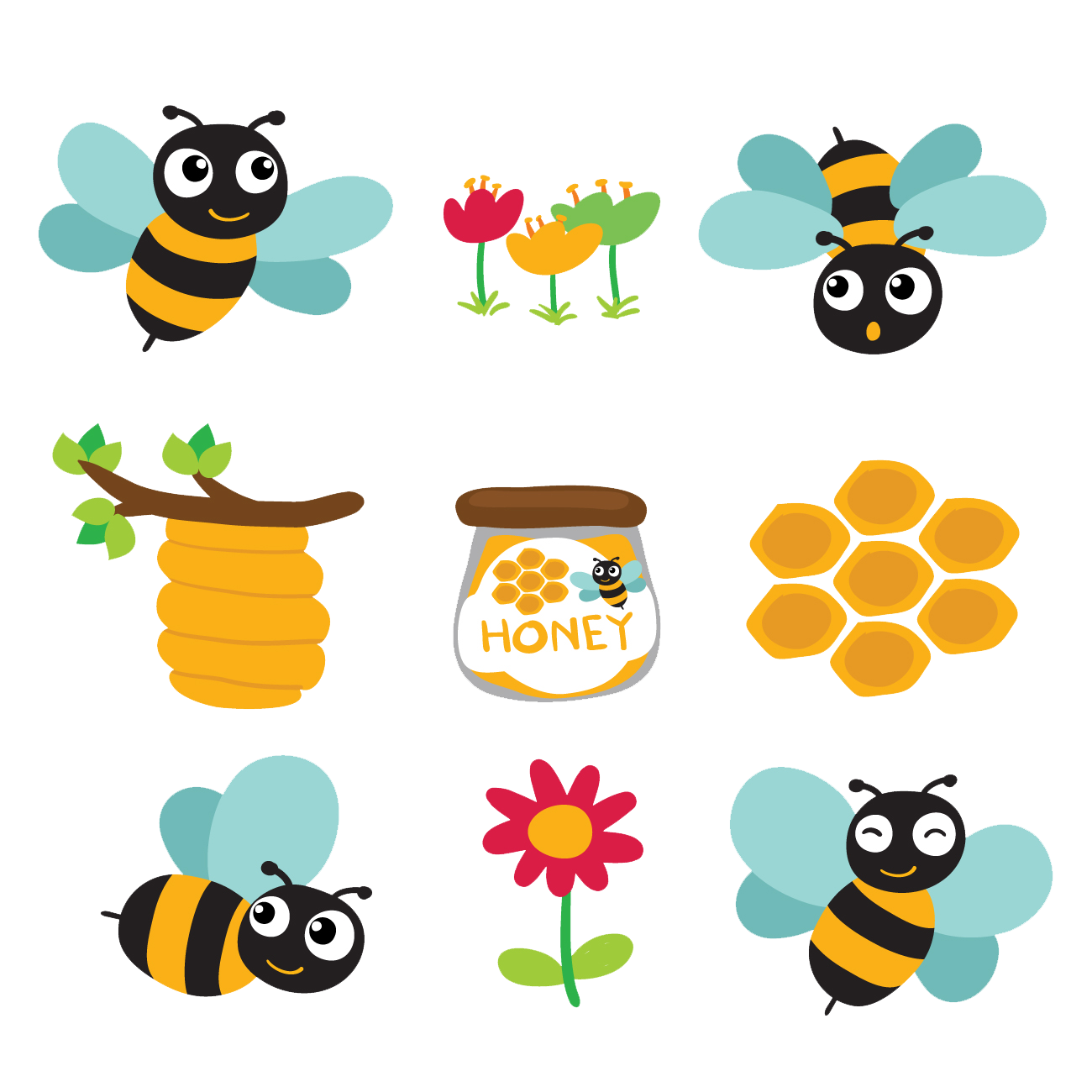 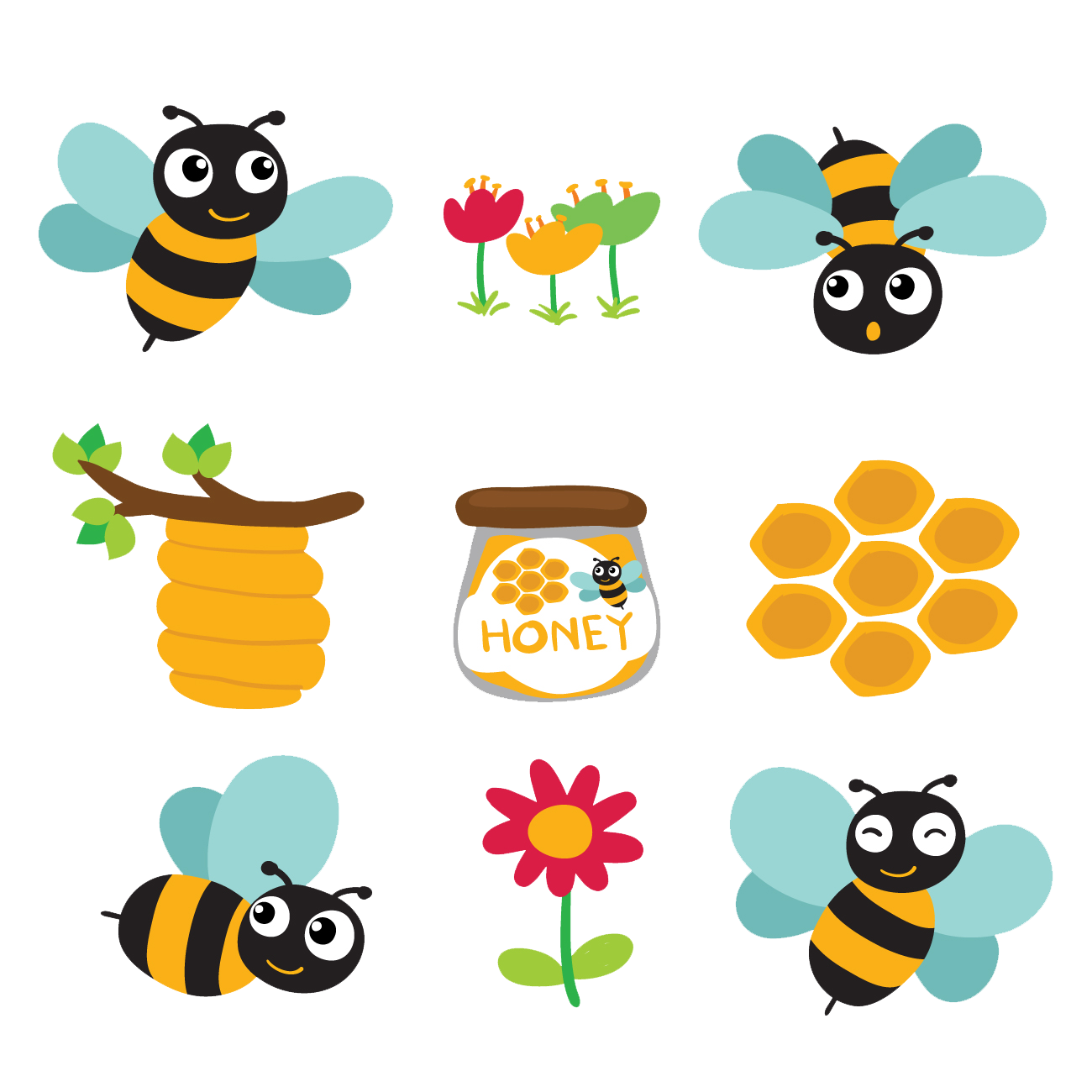 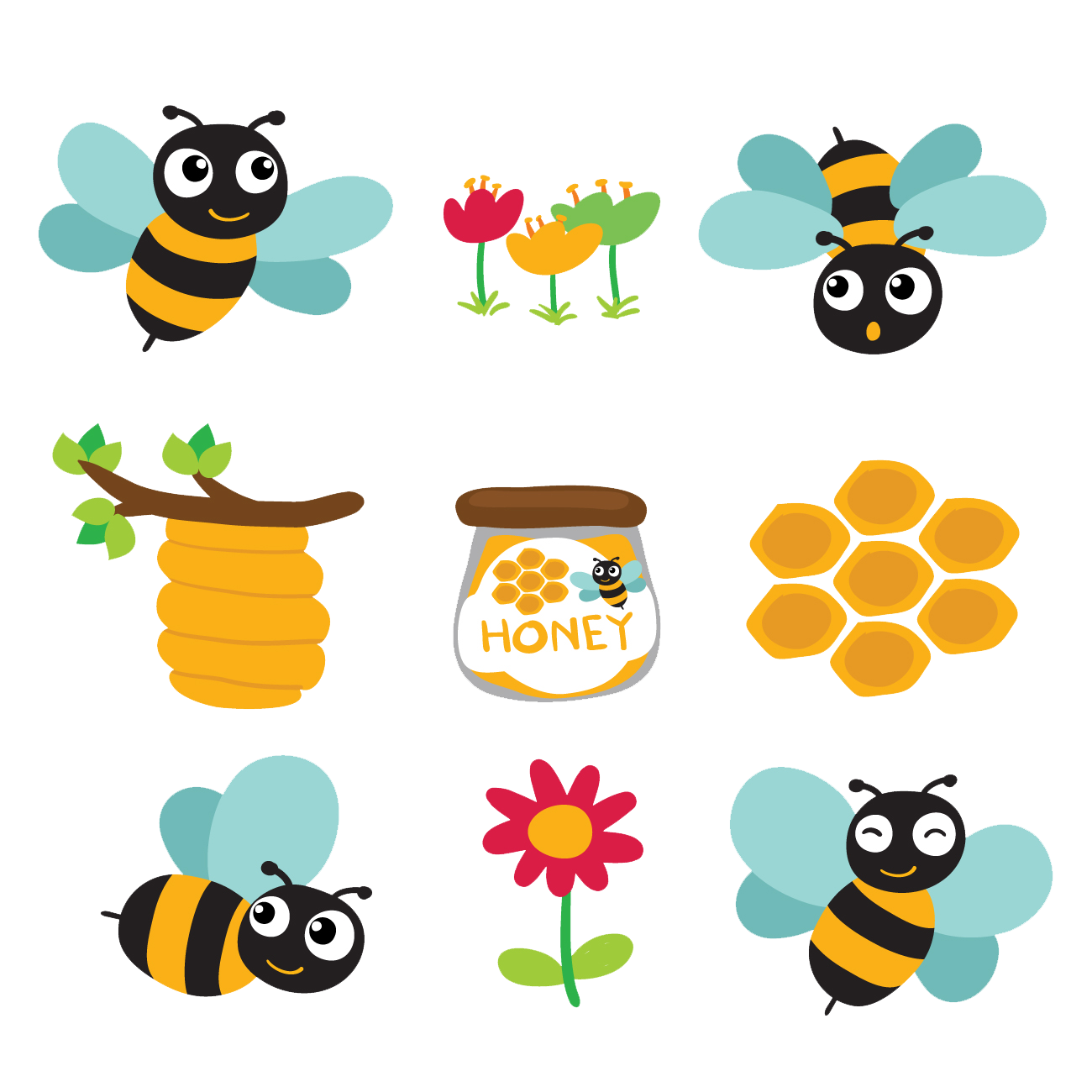 71
72
73
74
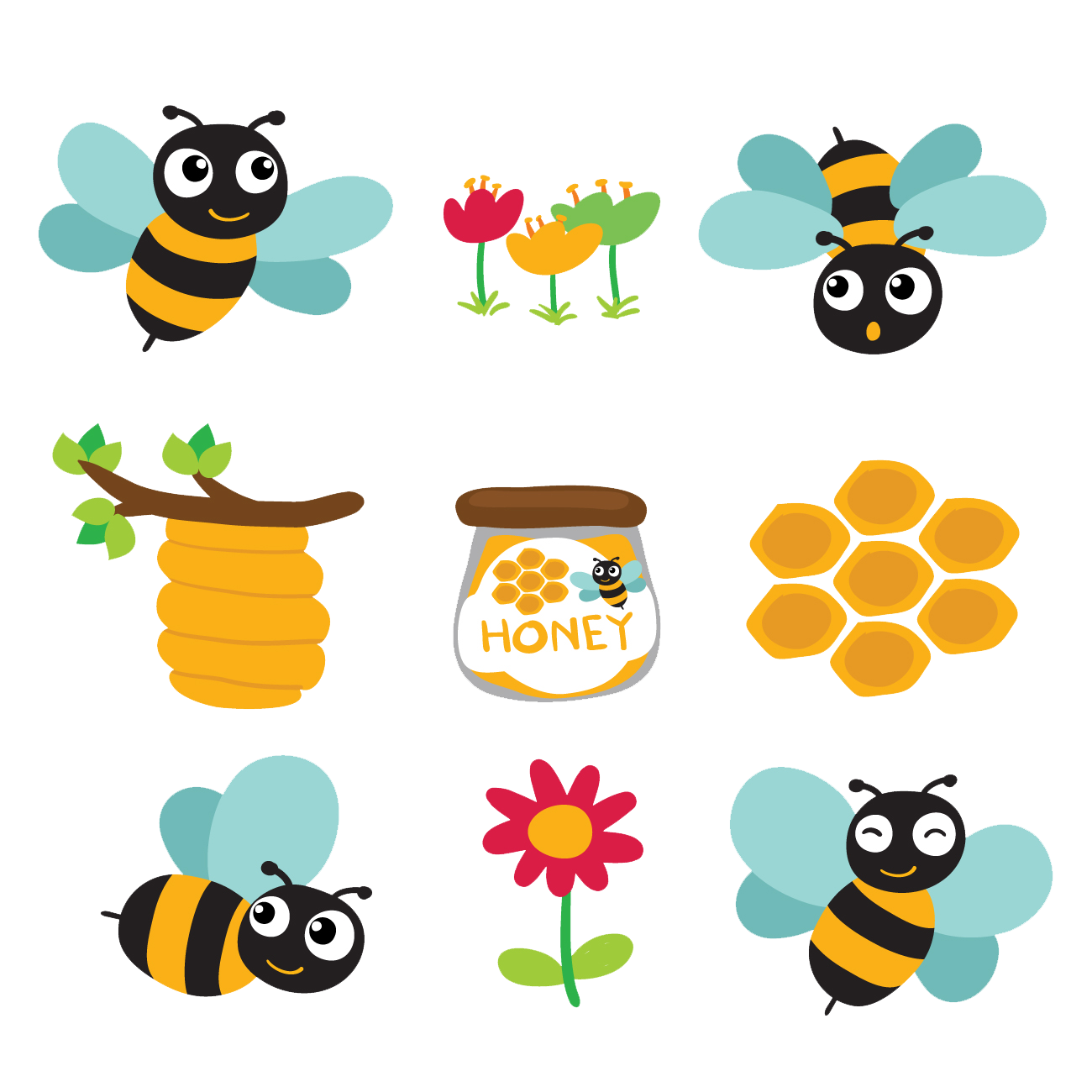 47 + 25 =
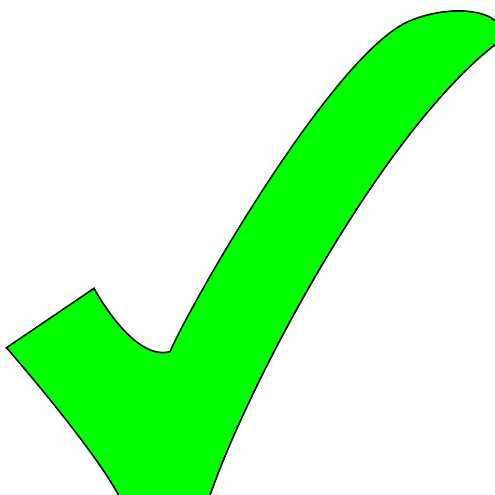 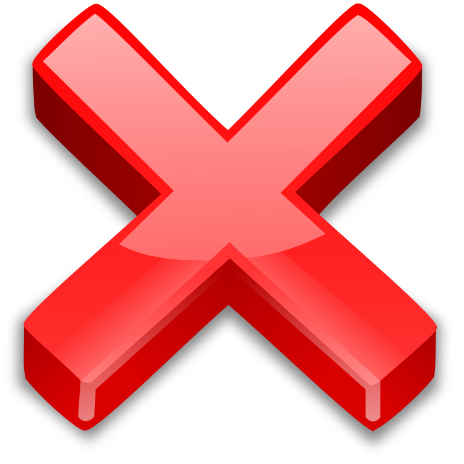 72
?
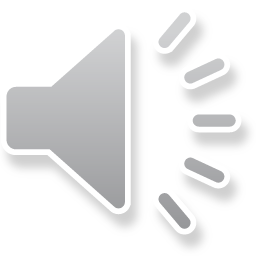 Quay lại
Tiếp theo
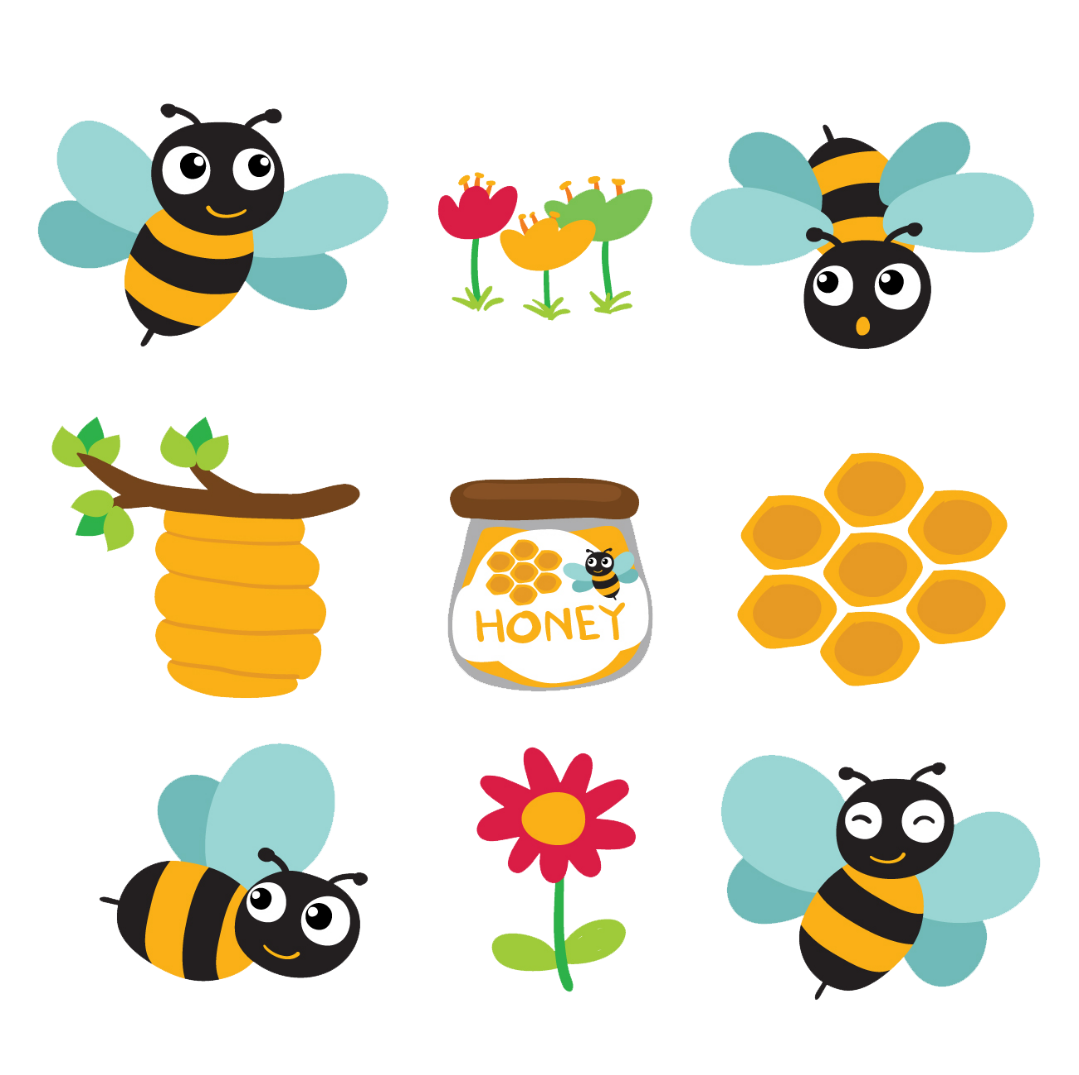 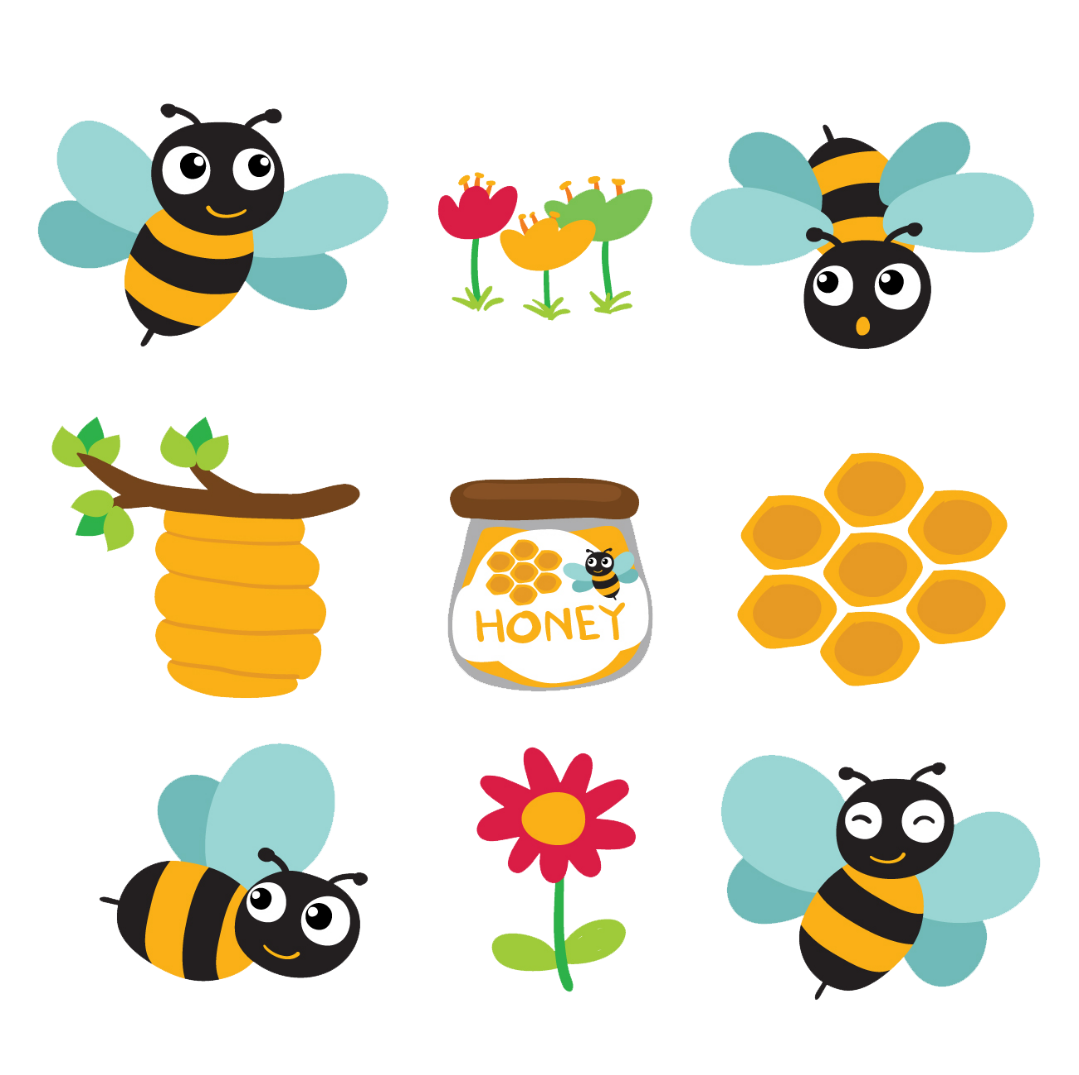 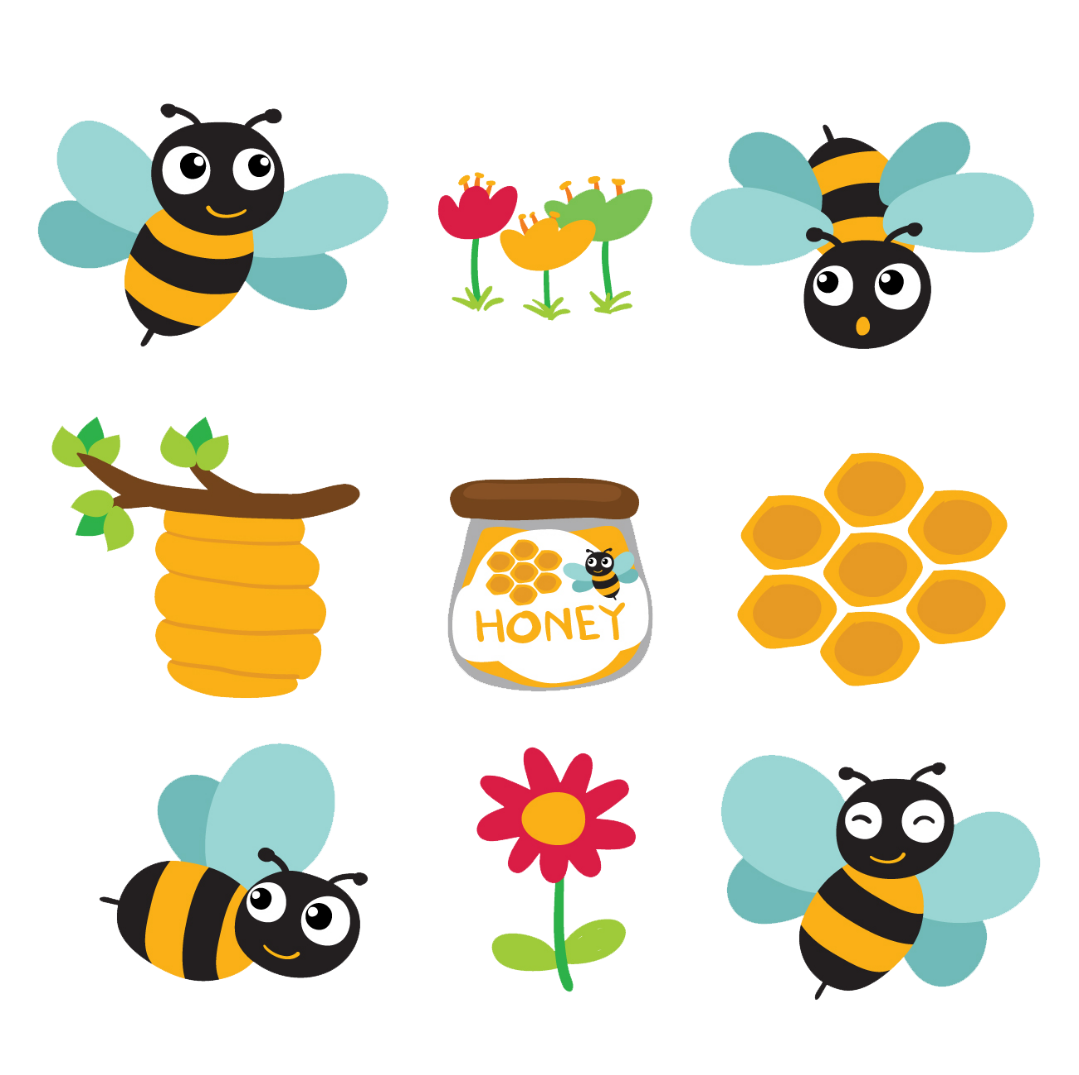 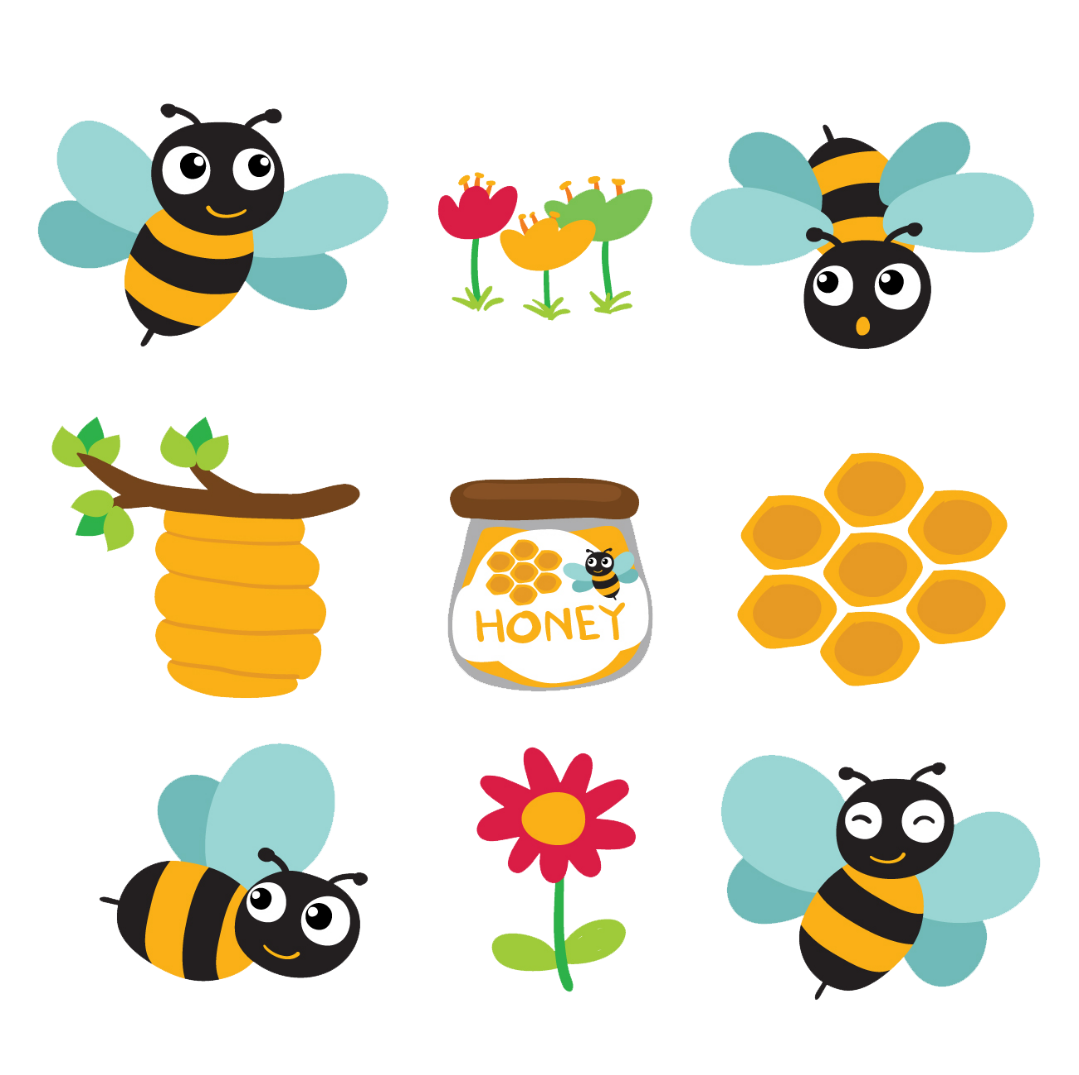 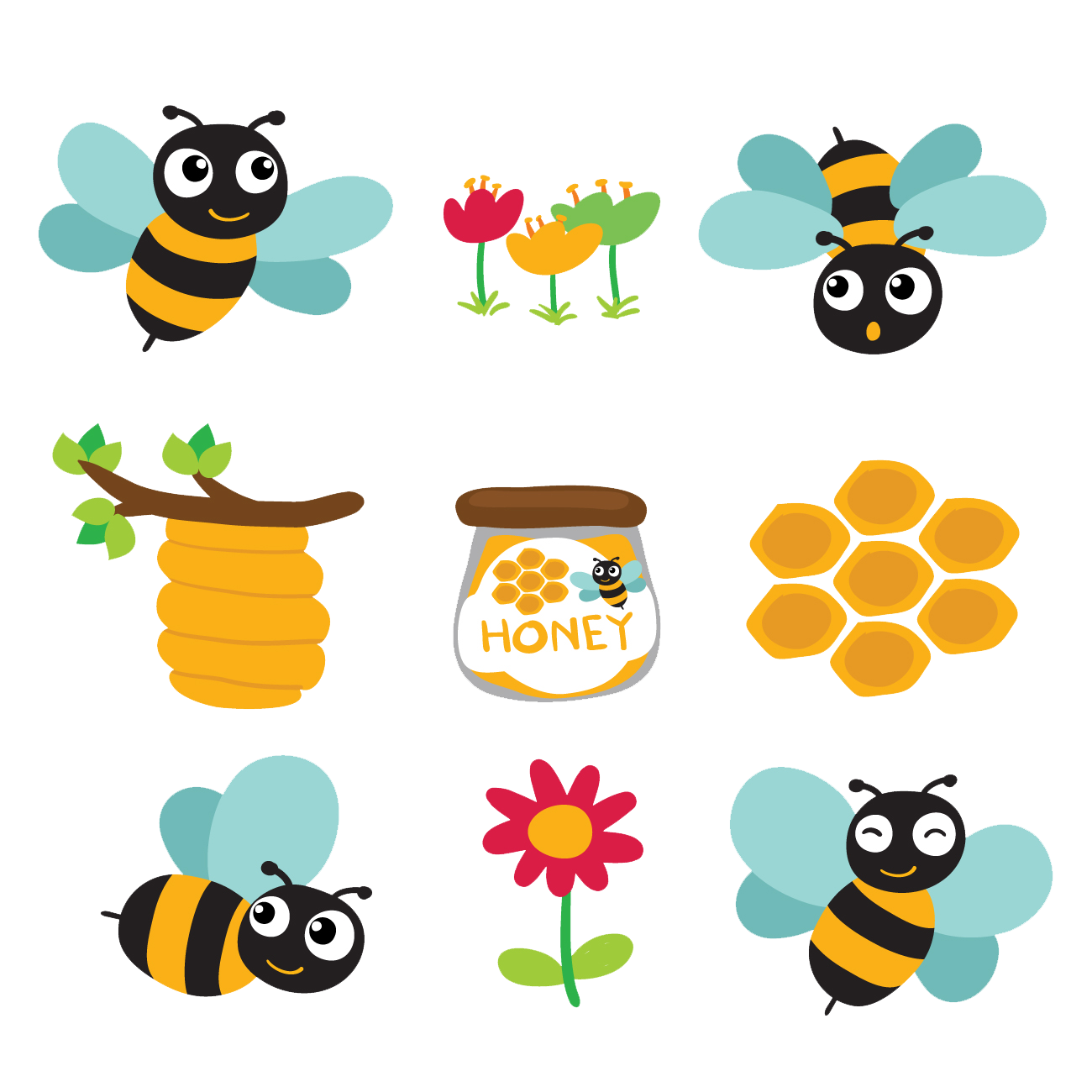 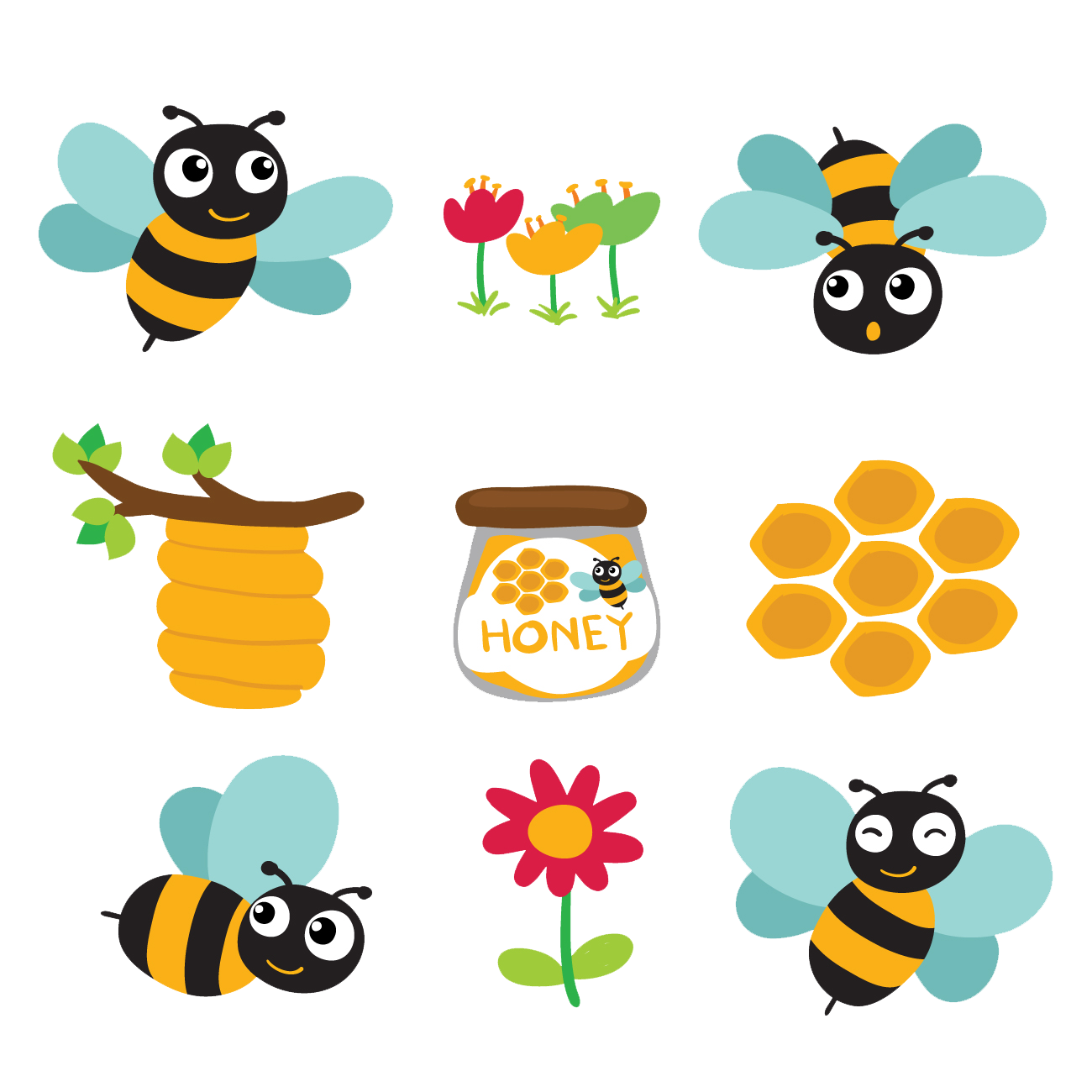 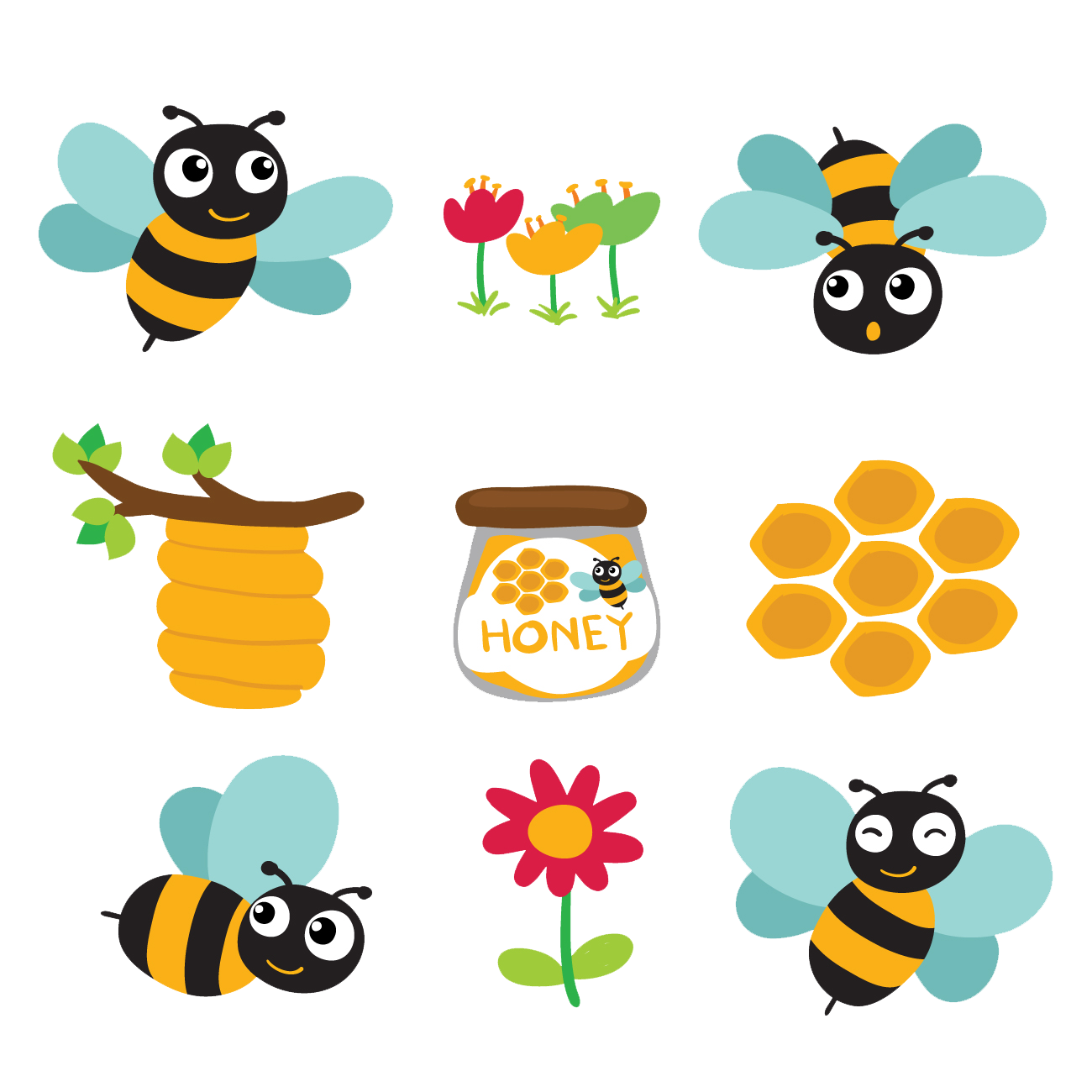 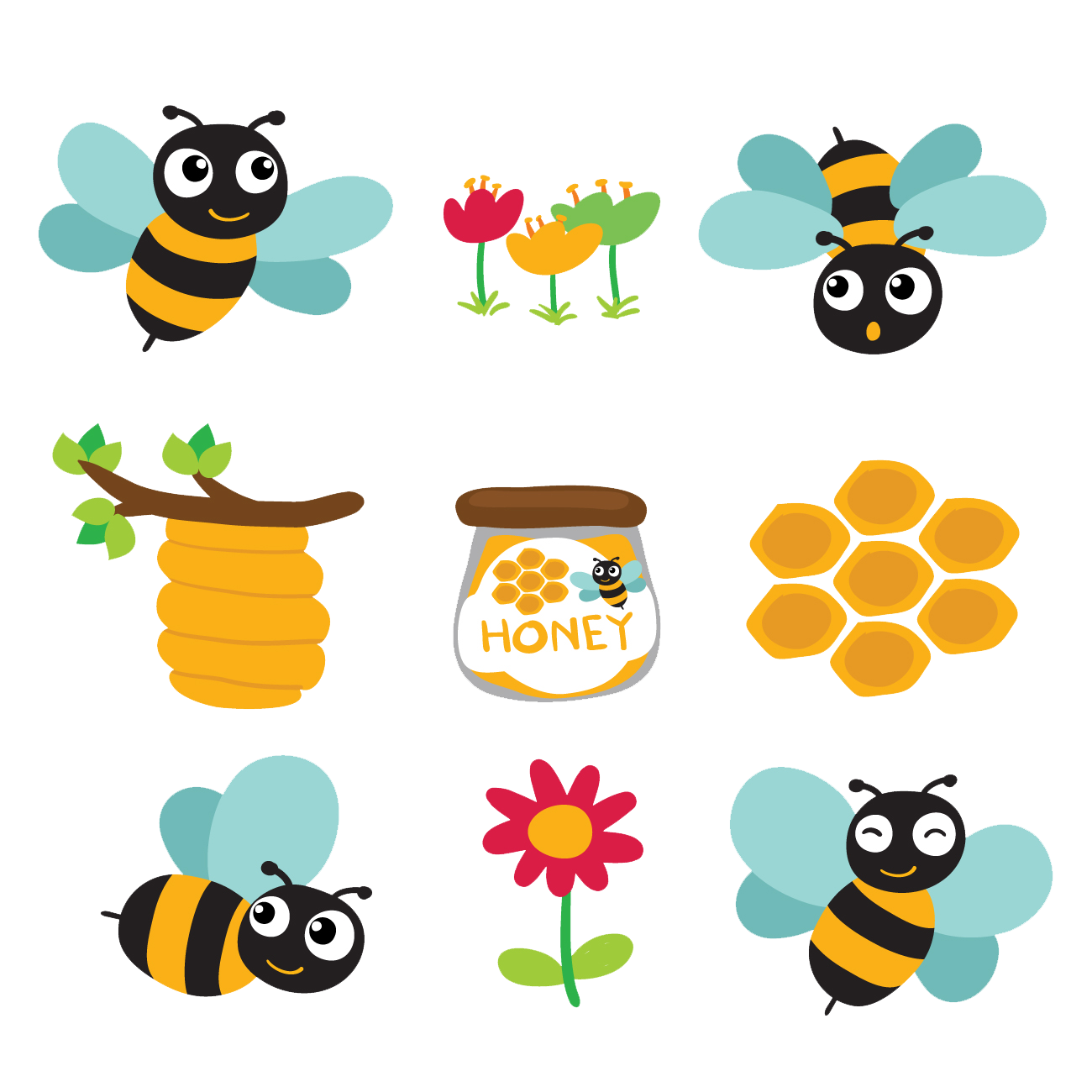 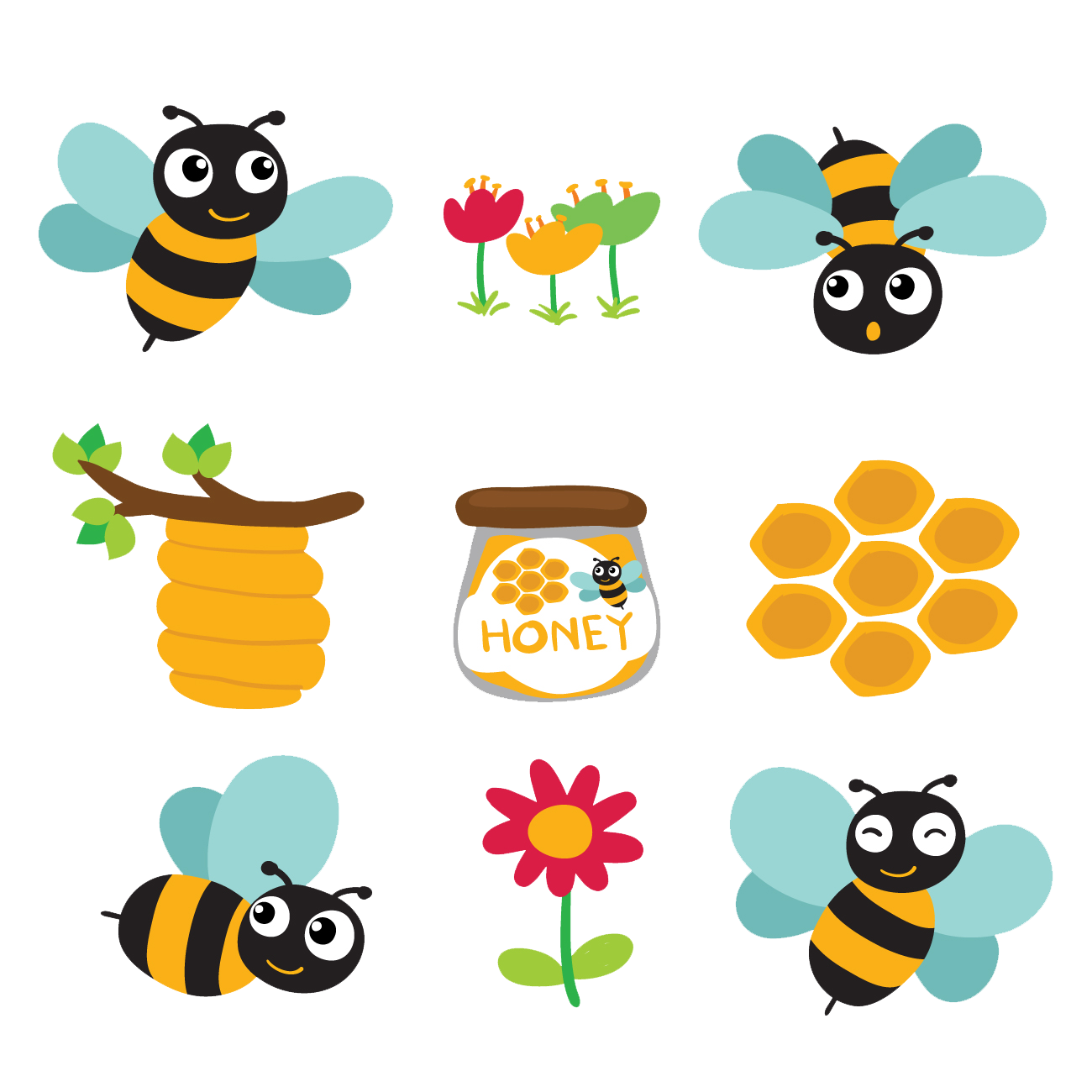 72
70
62
12
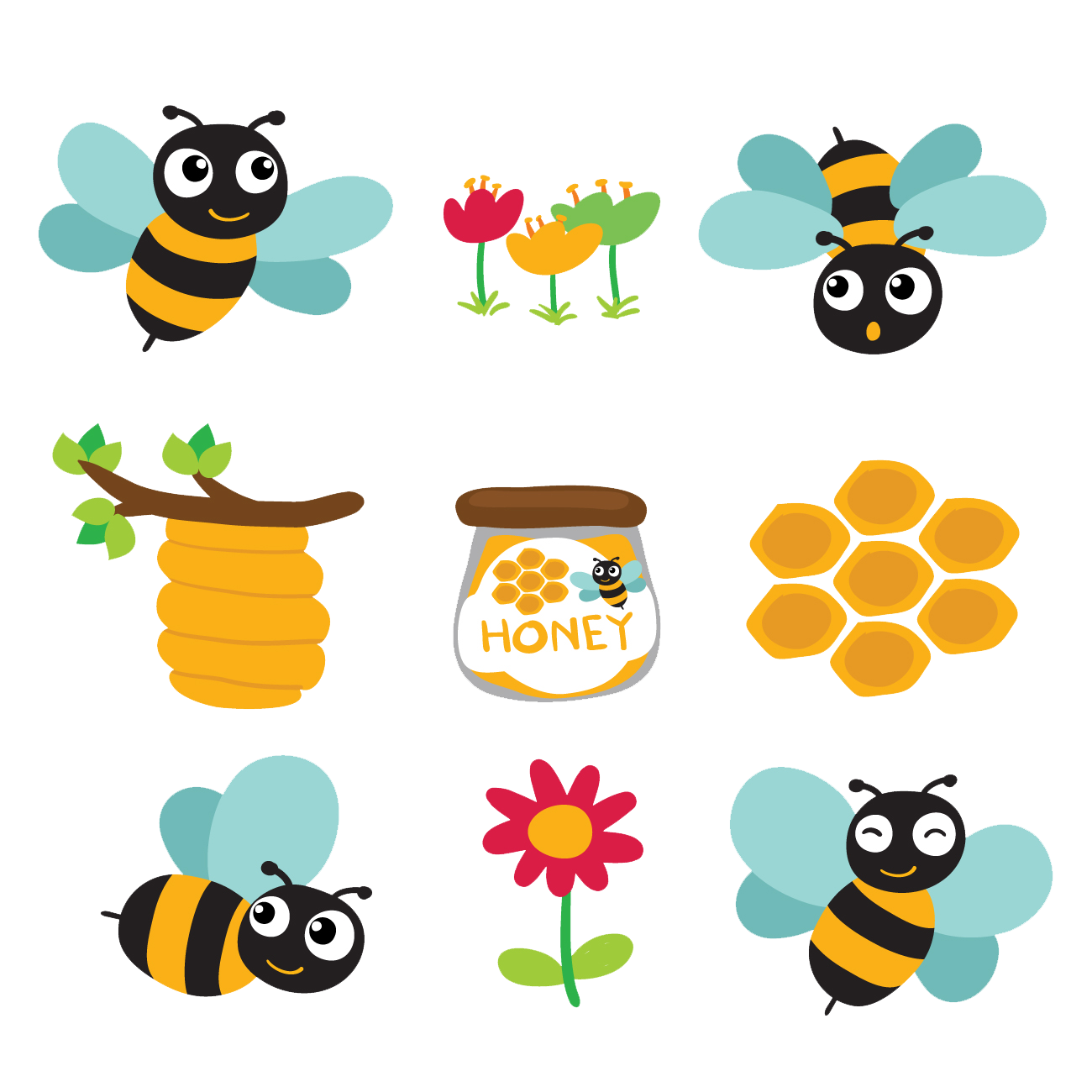 15 + 38 =
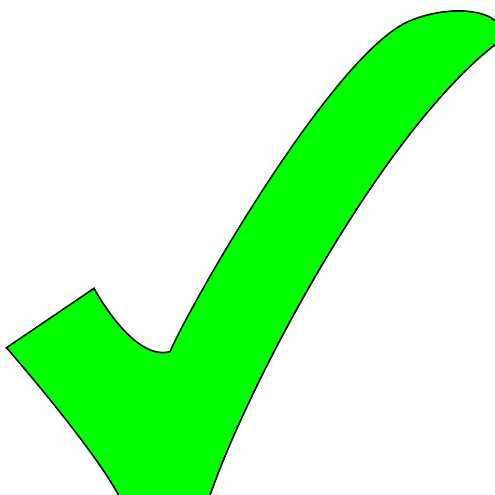 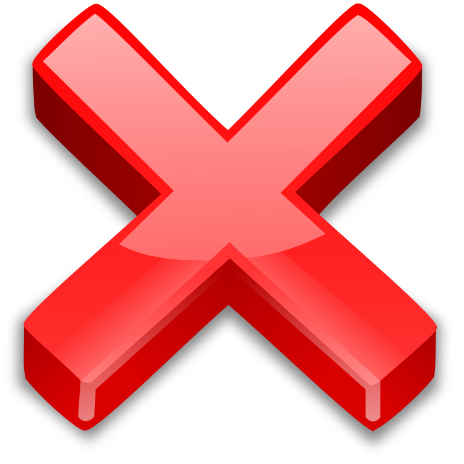 ?
53
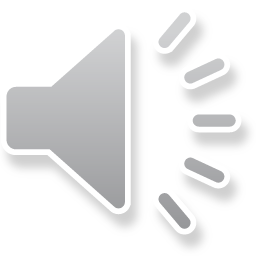 Kết thúc
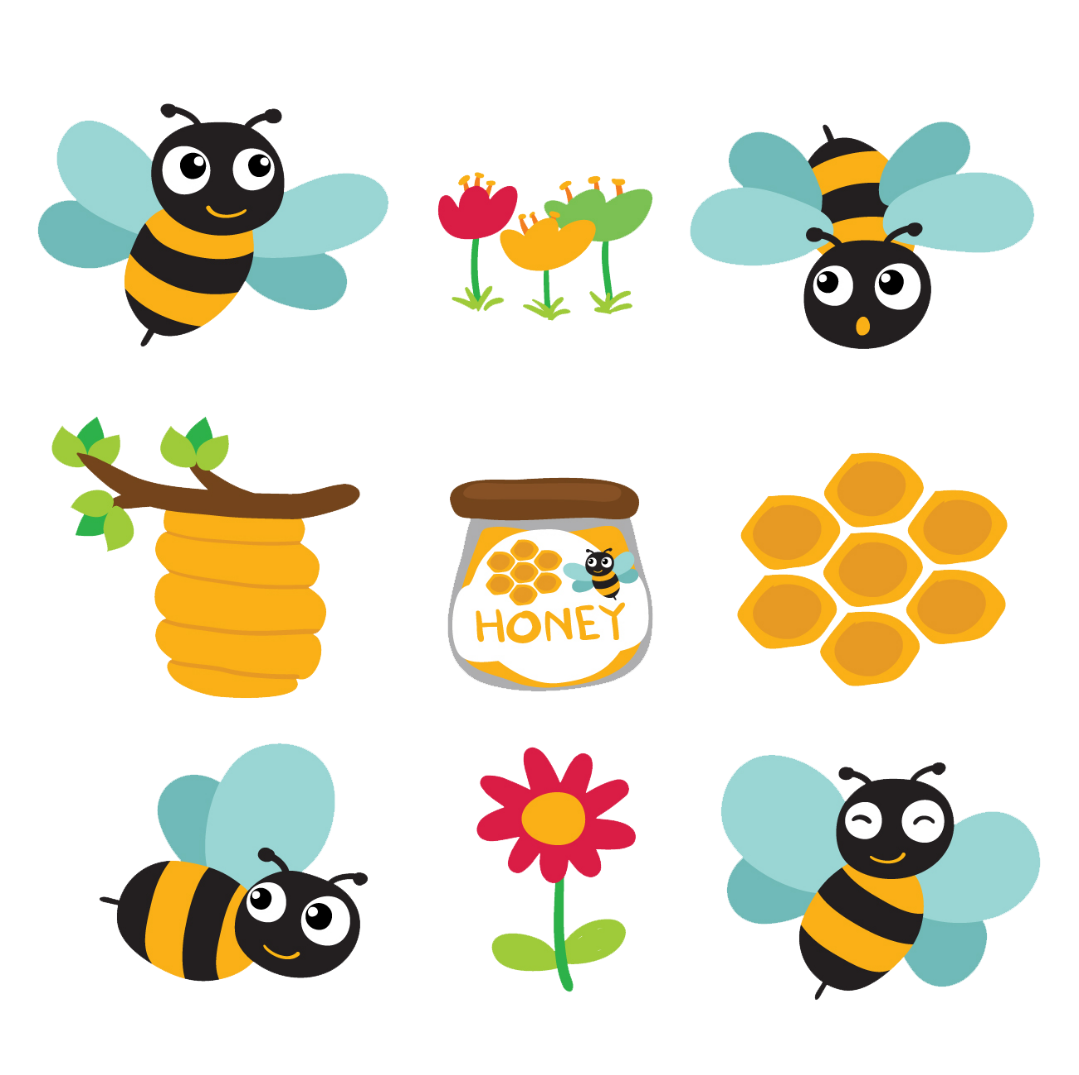 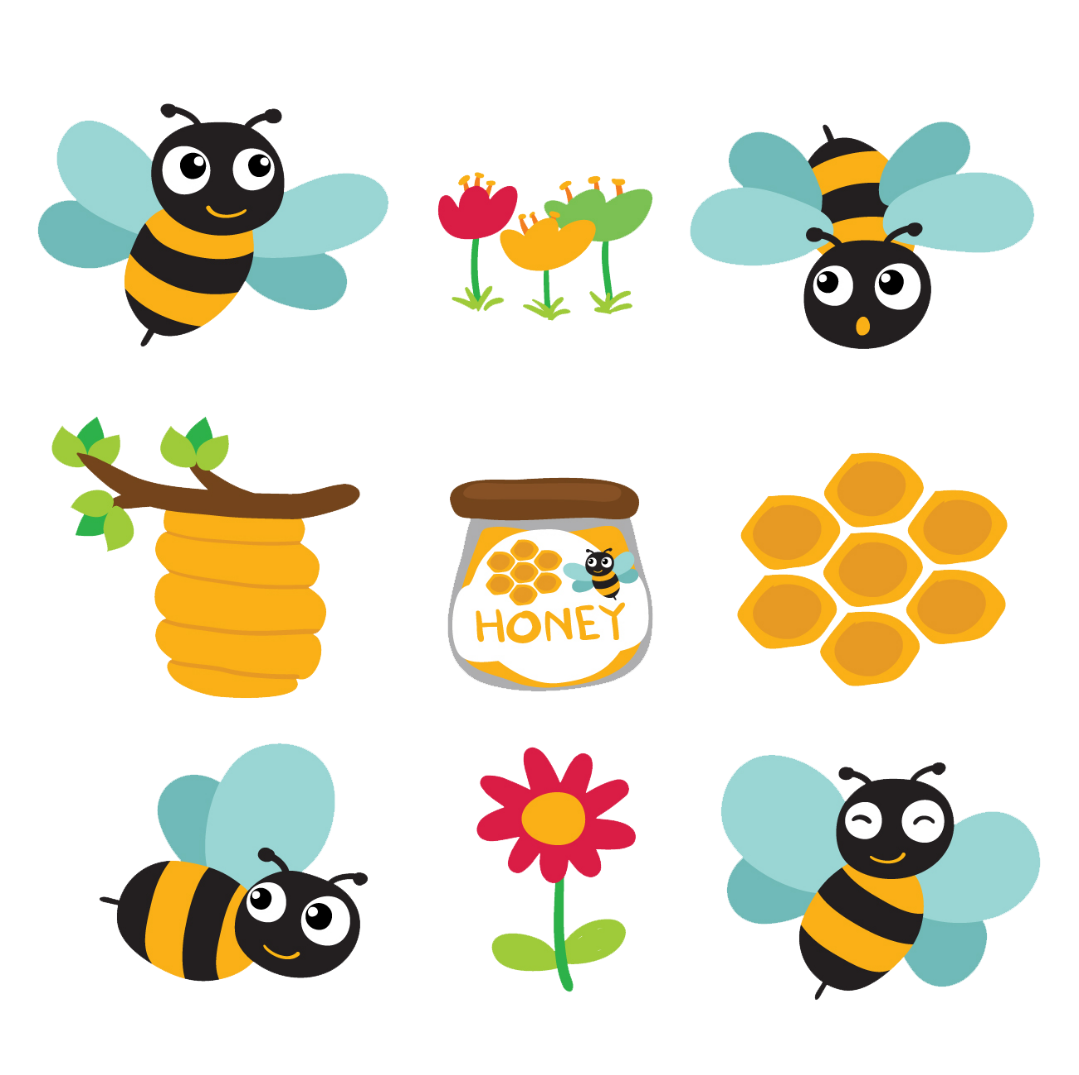 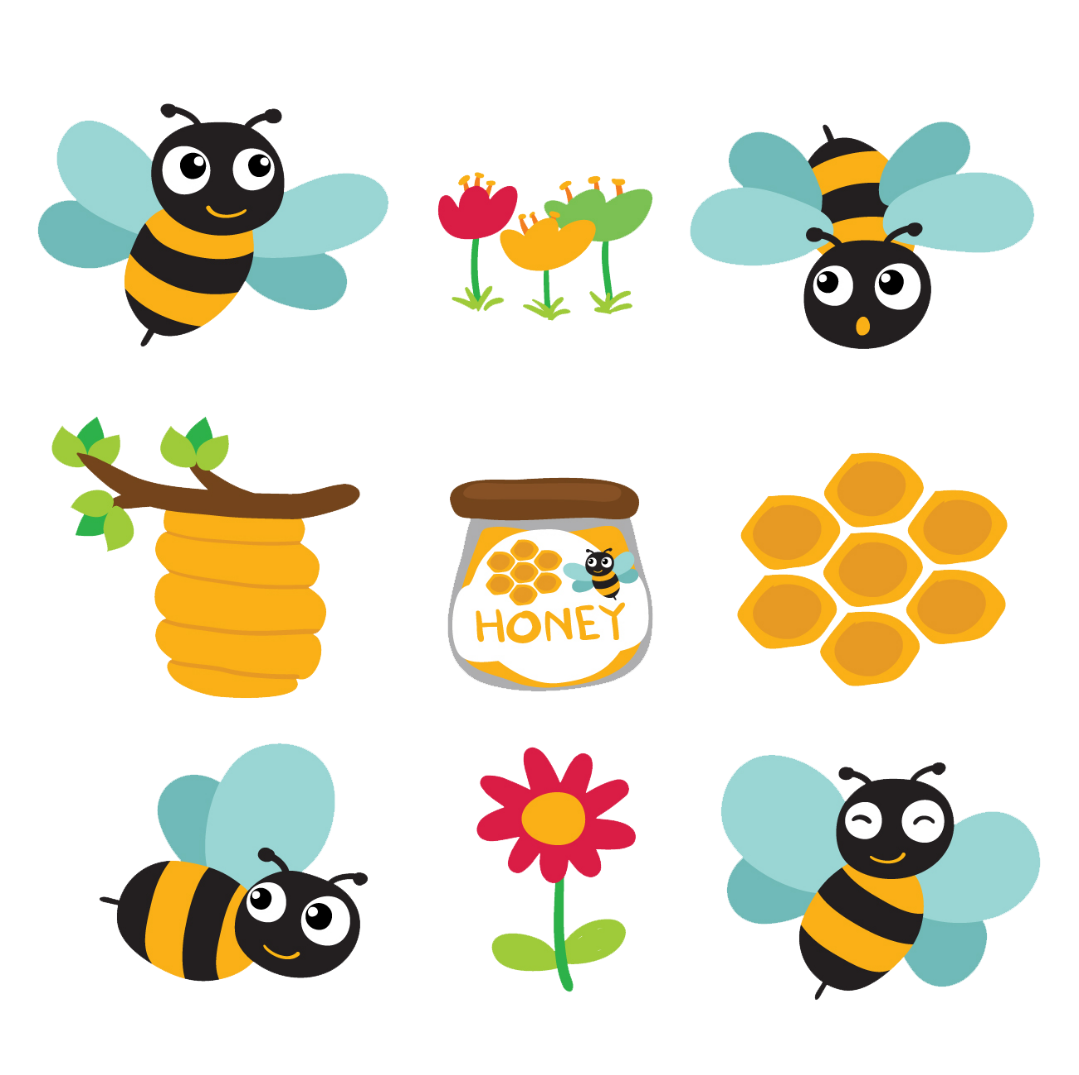 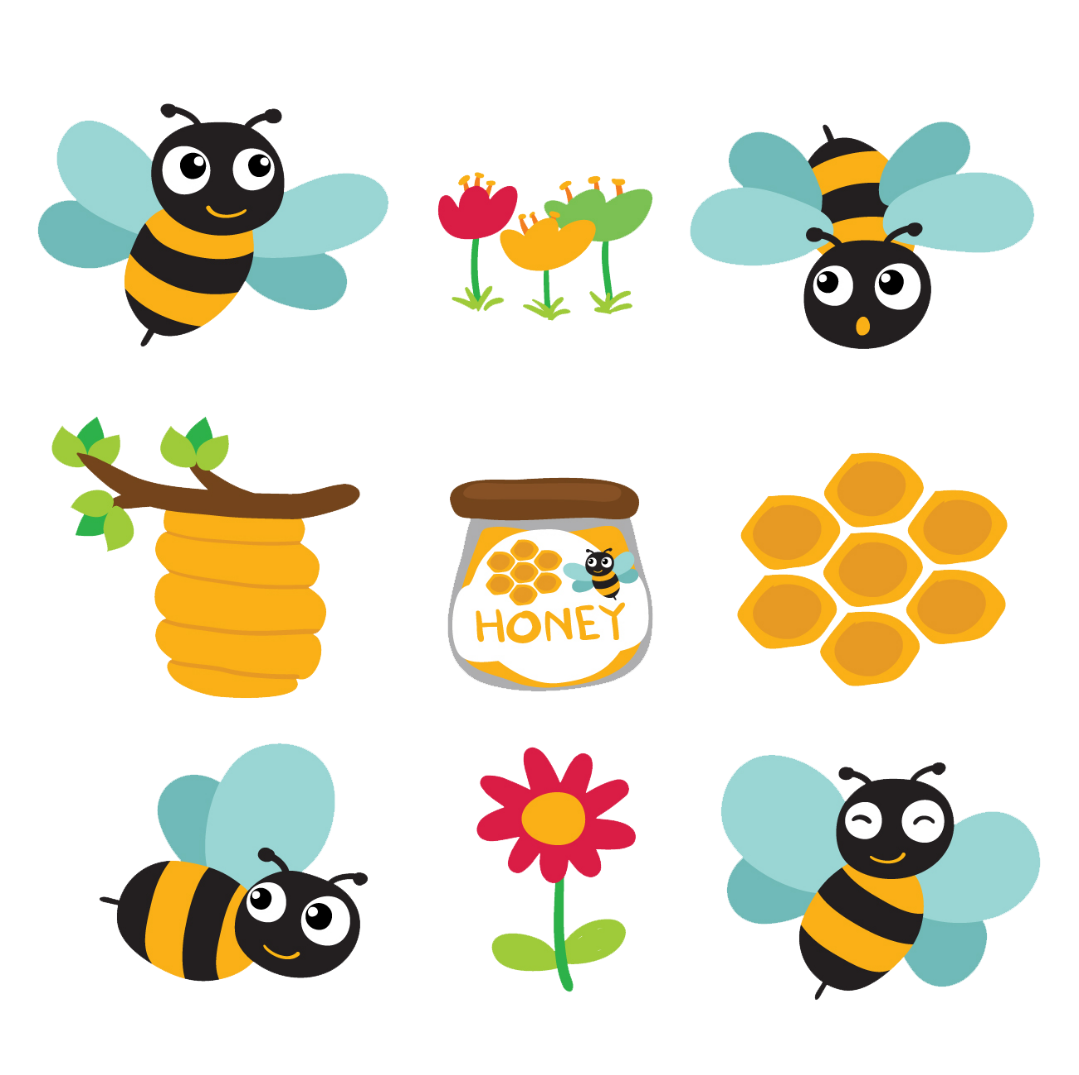 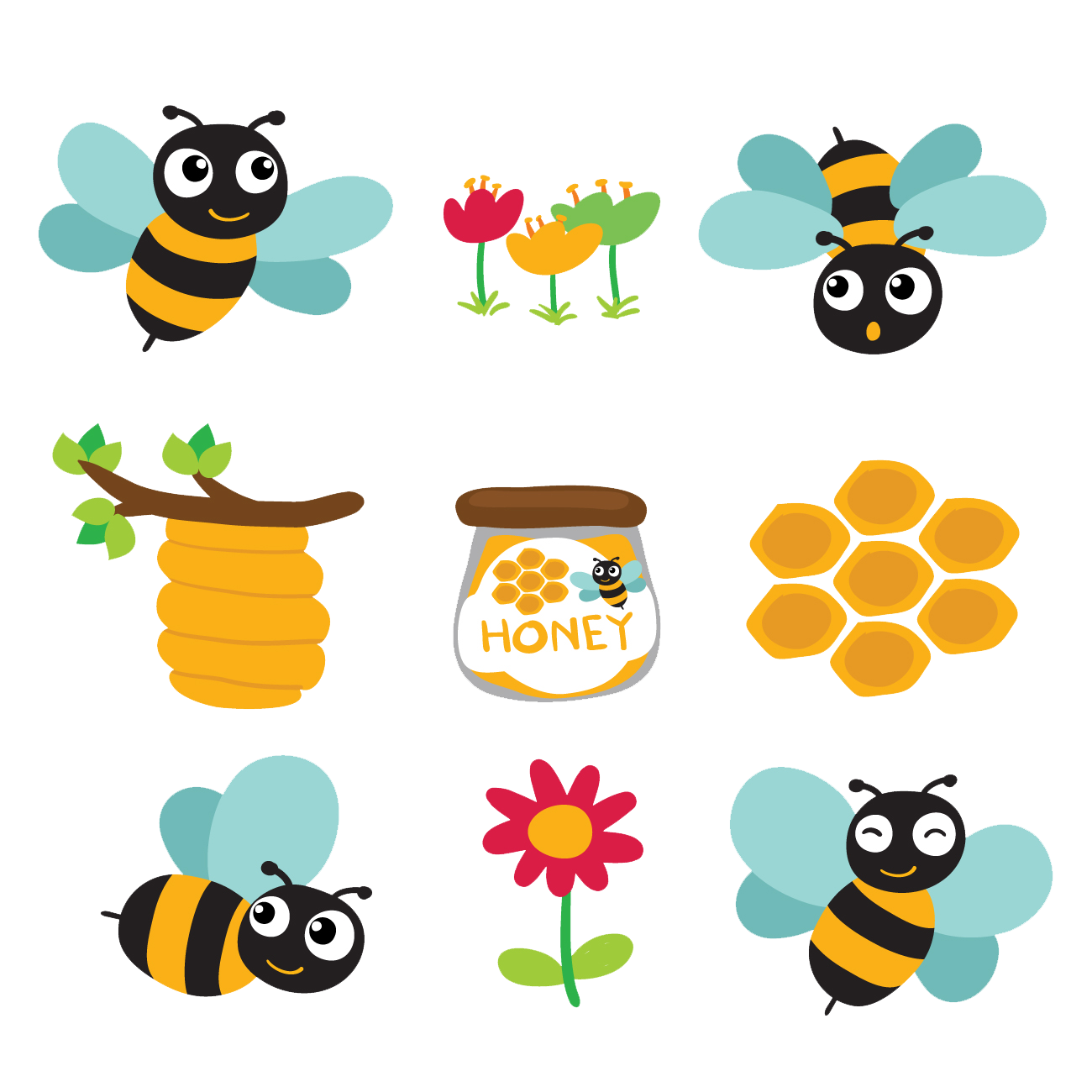 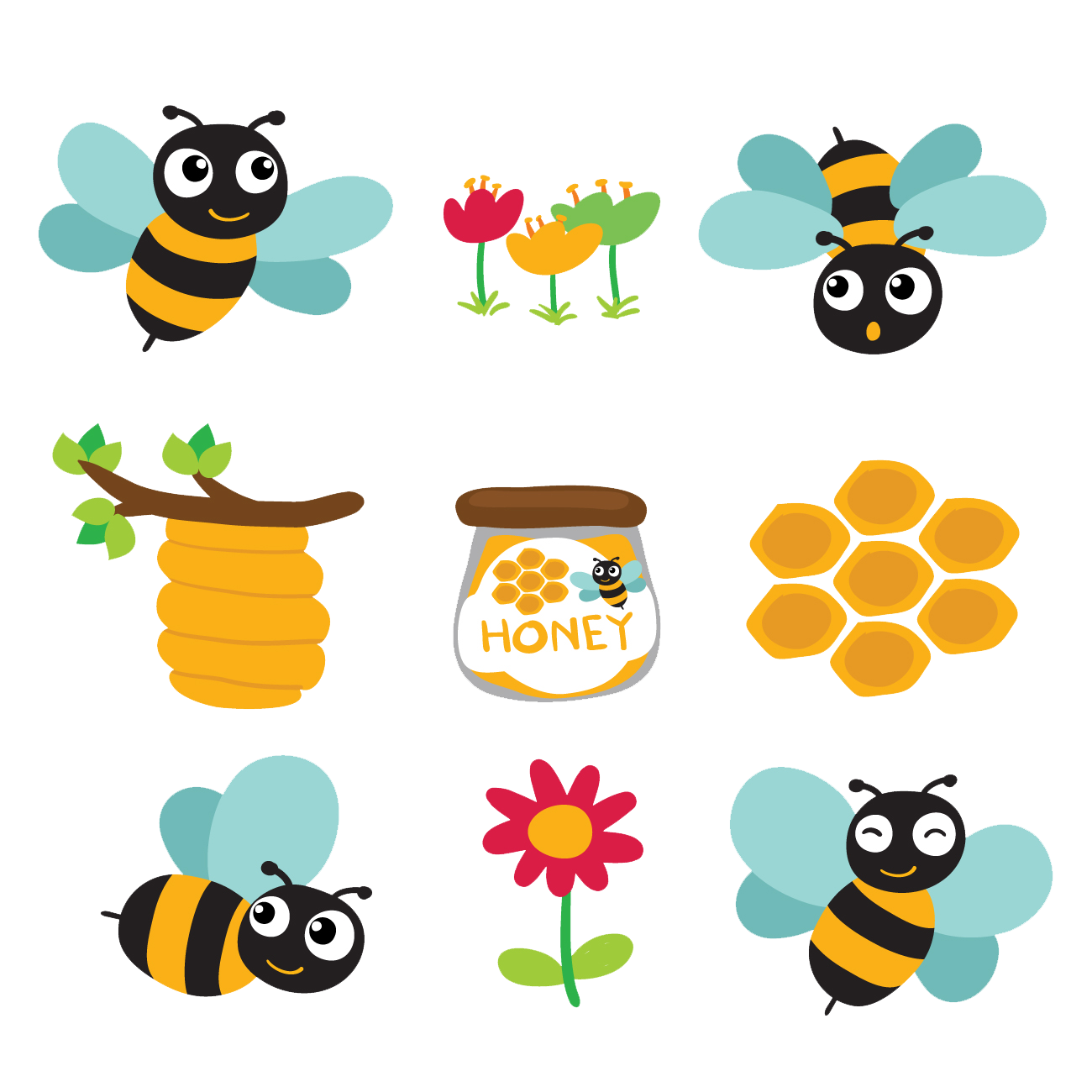 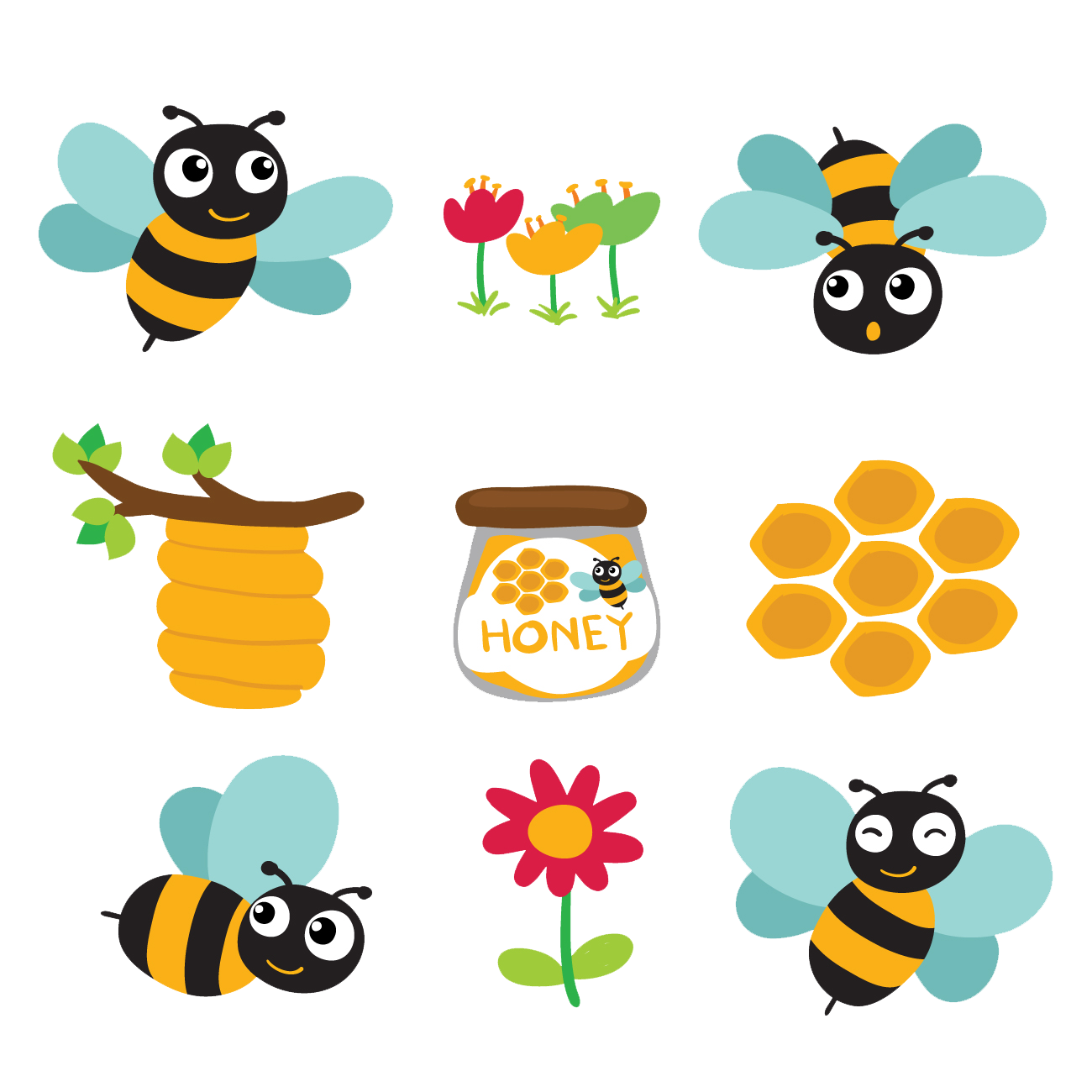 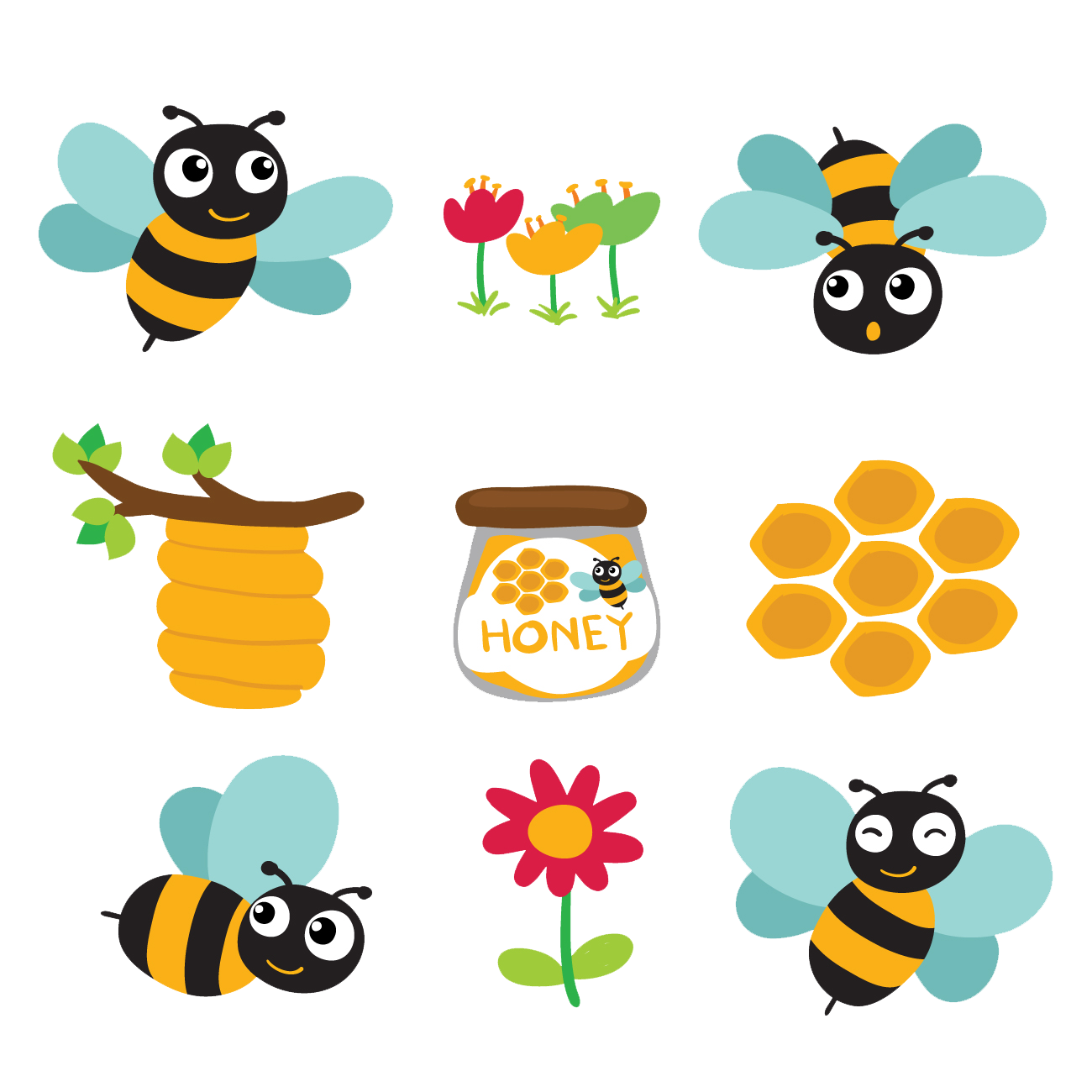 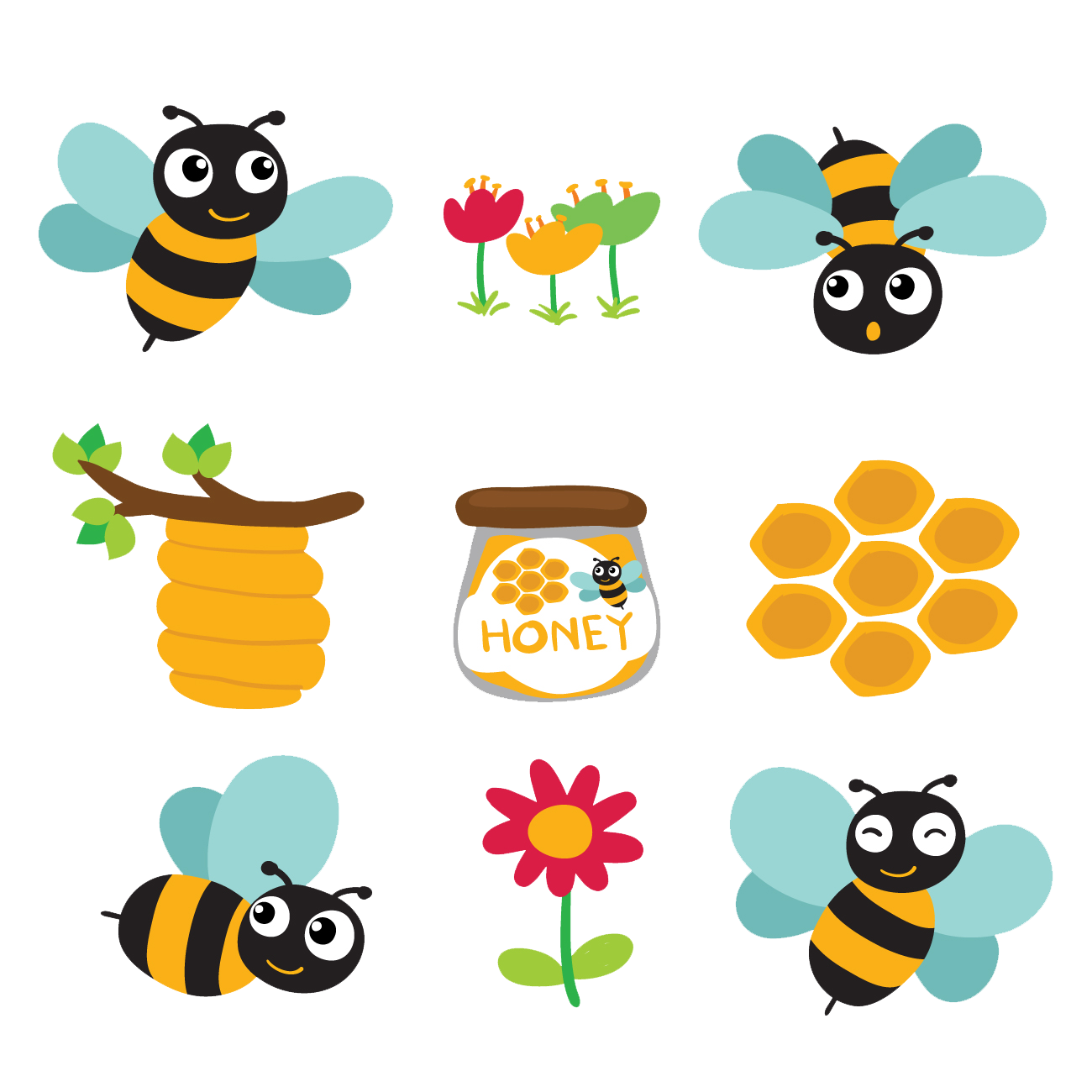 23
33
53
35
Toán
Phép cộng ( có nhớ) trong phạm vi 100 ( tiếp theo – tiết 1).
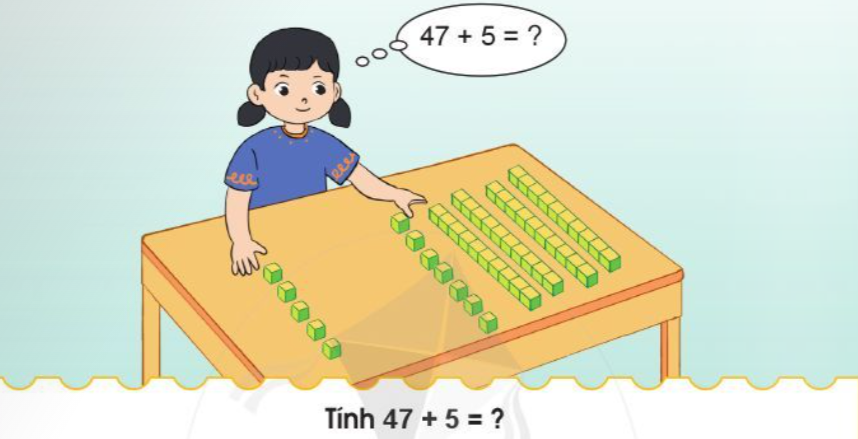 Bài toán: Phía tay trái của bạn nữ có 47 khối lập phương, phía tay phải có 5 khối lập phương. Hỏi bạn nữ có tất cả bao nhiêu khối lập phương?
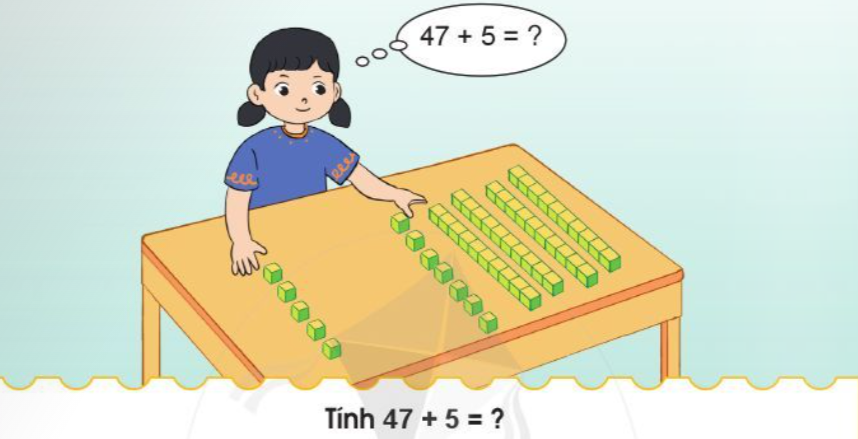 47 + 5 = ?
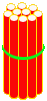 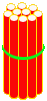 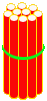 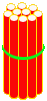 47
* 7 cộng 5 bằng 12,    
    viết 2, nhớ 1.
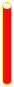 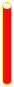 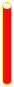 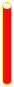 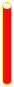 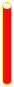 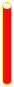 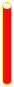 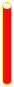 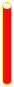 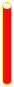 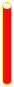 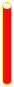 +
5
* 4 thêm 1 bằng 5, 
    viết 5.
5
2
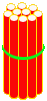 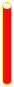 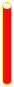 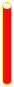 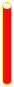 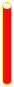 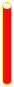 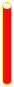 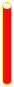 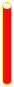 47 + 5 = 52
Đặt tính rồi tính: 38 + 4
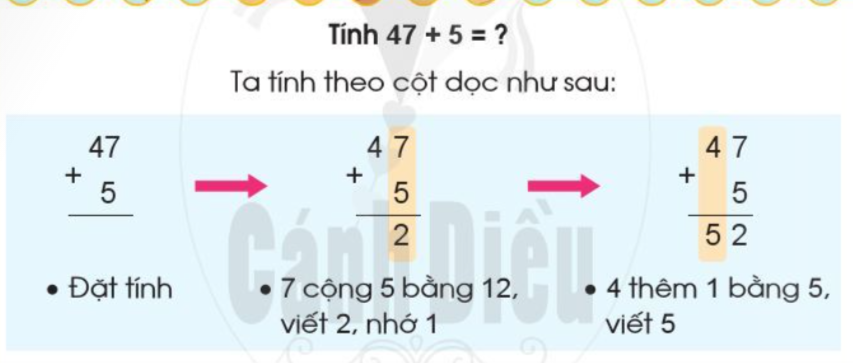 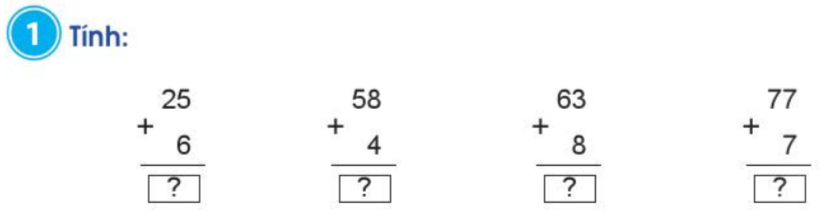 31
84
62
71
Bài 4. Nhi bật xa được 87 cm, Khôi bật xa hơn Nhi 5cm. Hỏi Khôi bật xa được bao nhiêu xăng – ti – mét?
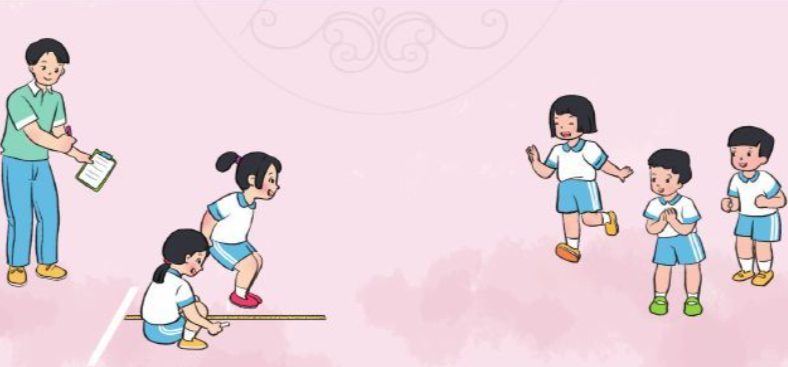 Bài 4. Nhi bật xa được 87 cm, Khôi bật xa hơn Nhi 5cm. Hỏi Khôi bật xa được bao nhiêu xăng – ti – mét?
Tóm tắt
Bài giải
Nhi bật xa                :  87 cm
Khôi bật xa được số xăng-ti-mét là:
87 + 5 = 92 (cm)
Khôi bật xa hơn Nhi:    5 cm
Khôi bật xa:             :   ?  cm
Đáp số: 92 cm.
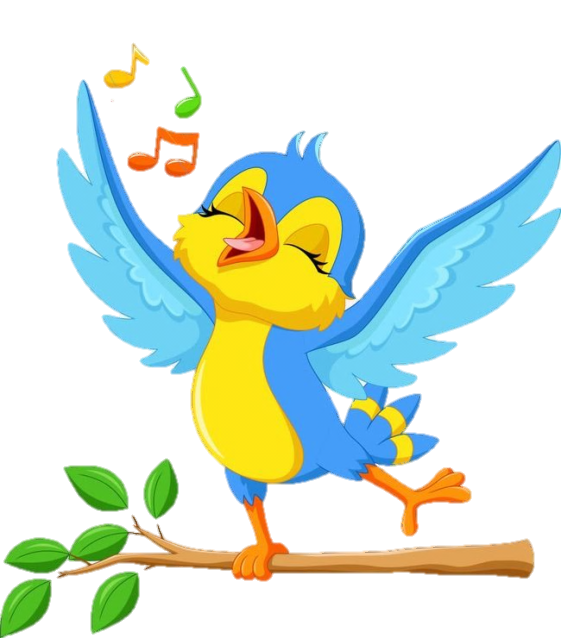 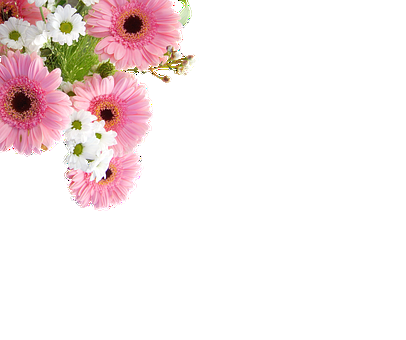 Giải lao
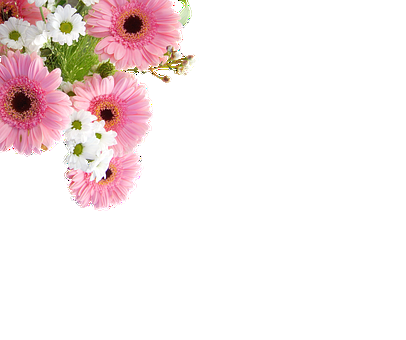 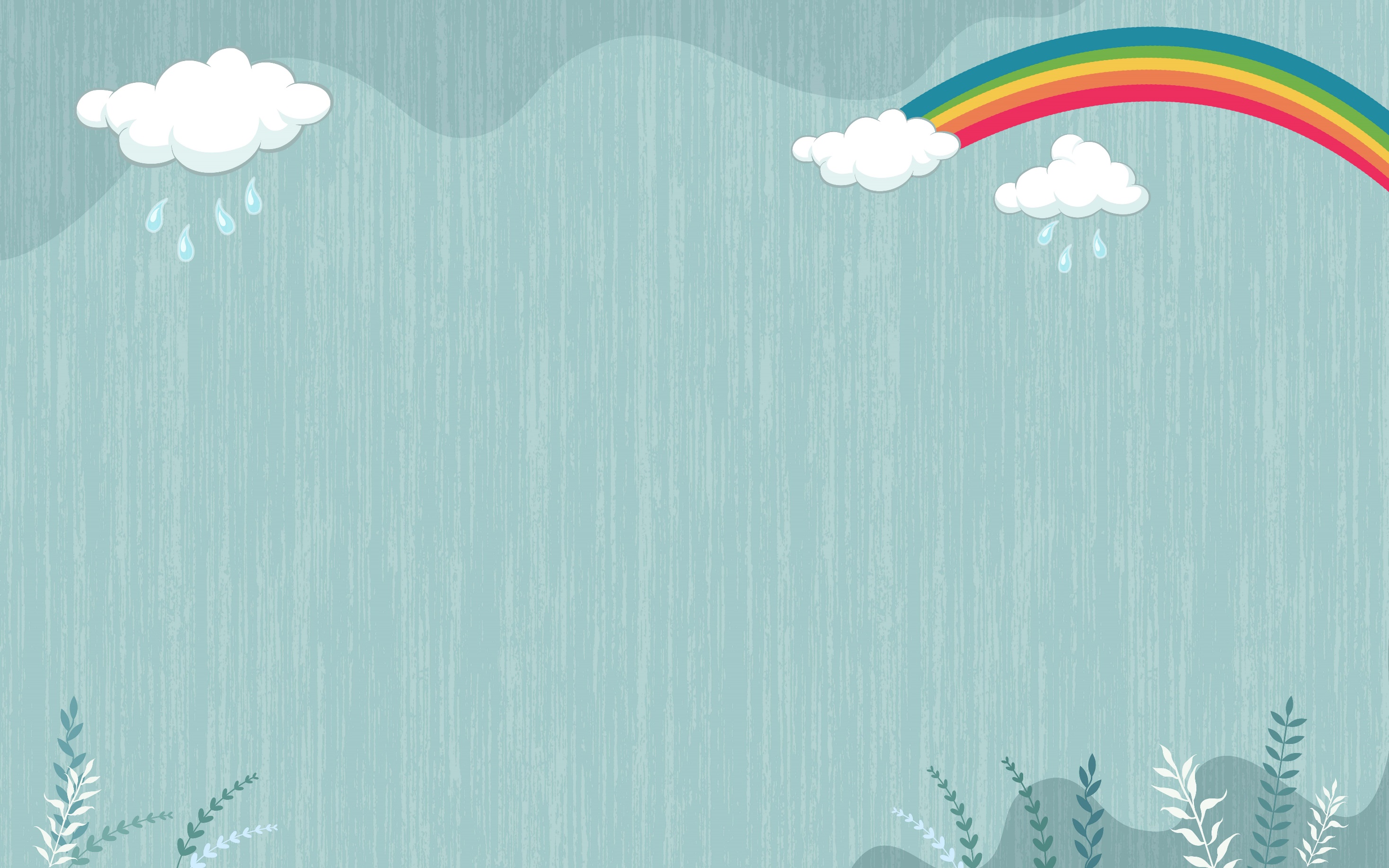 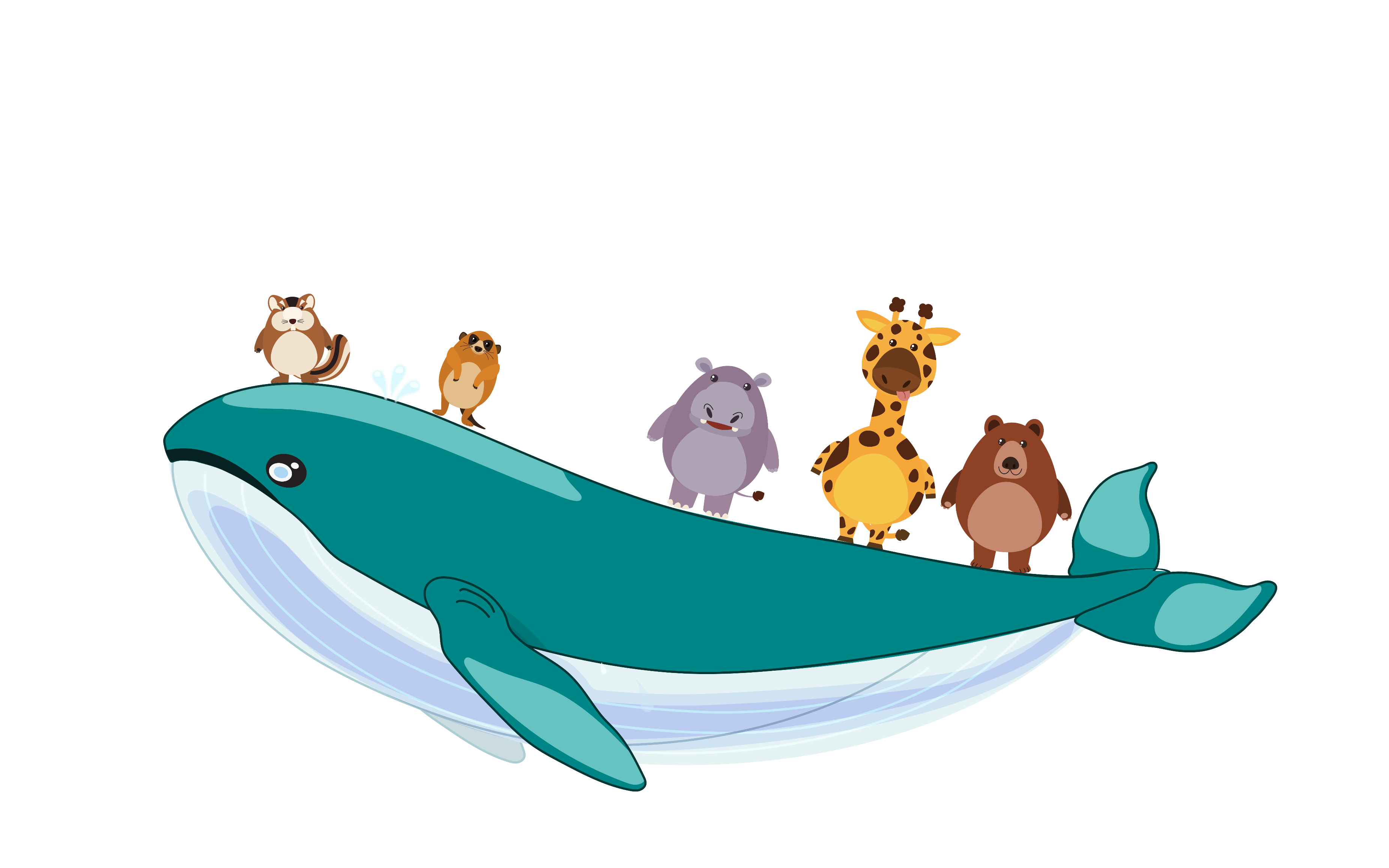 HẸN GẶP LẠI